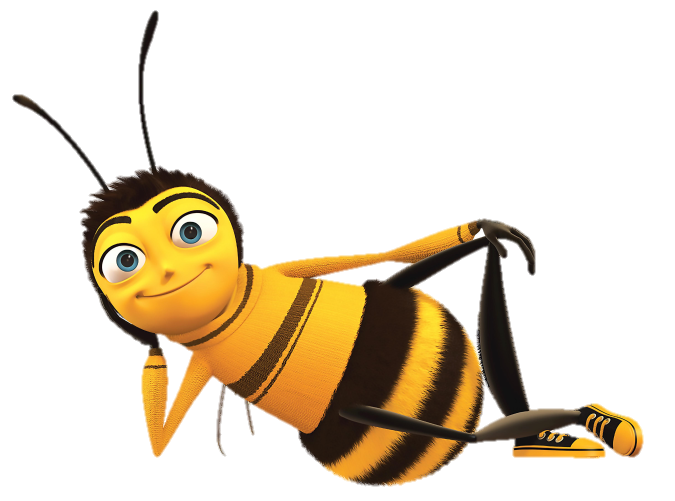 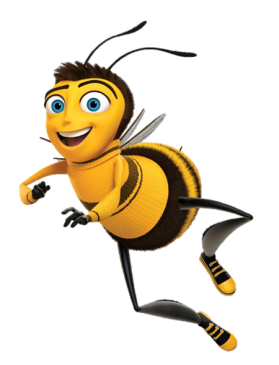 HỌC TOÁN CÙNG
CÁC CHÚ ONG
Nhấn vào hình bên dưới để chọn màn chơi
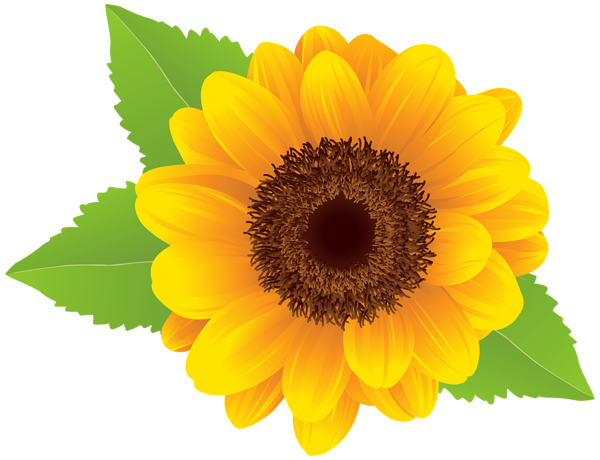 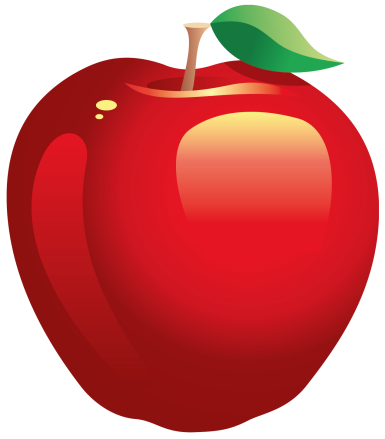 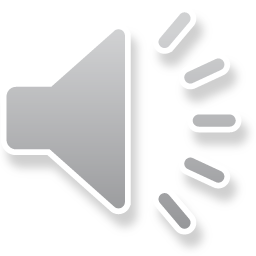 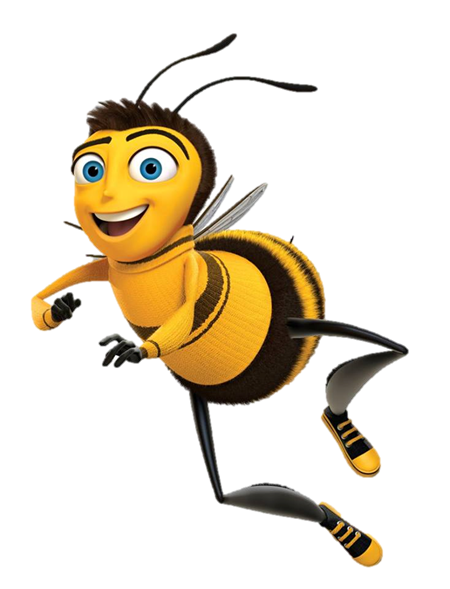 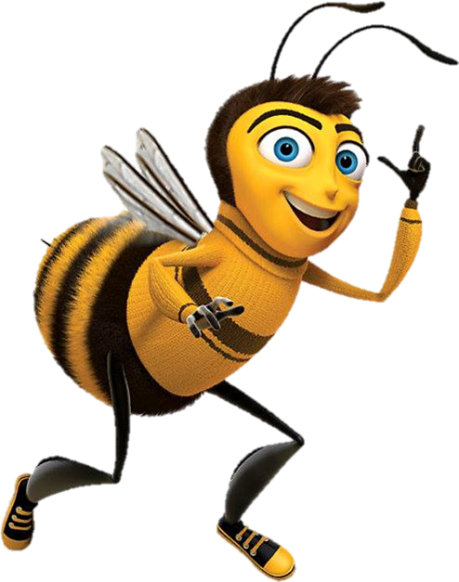 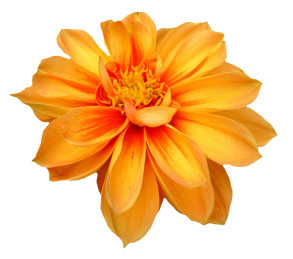 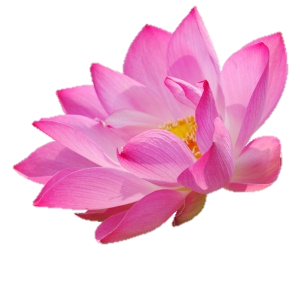 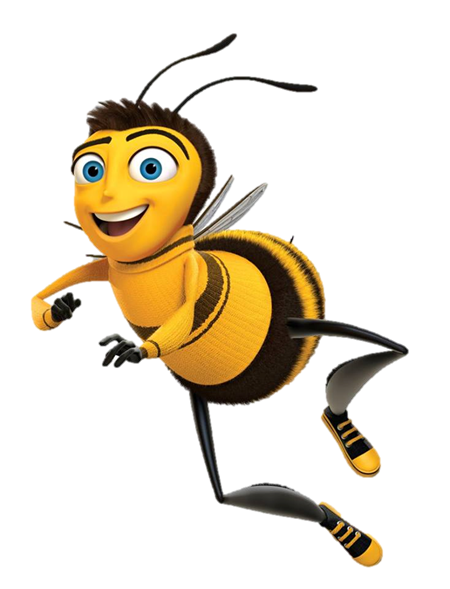 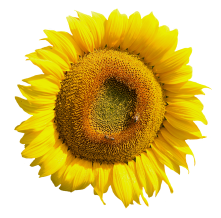 Trở về
Chơi
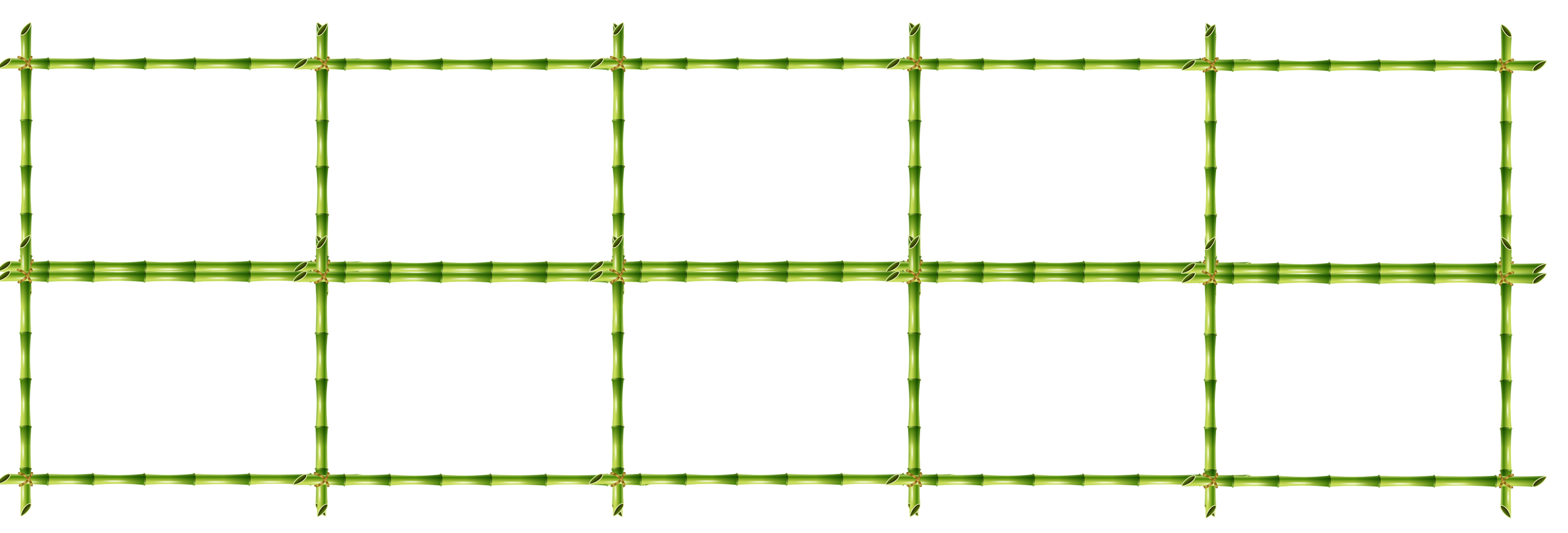 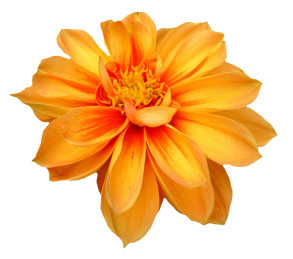 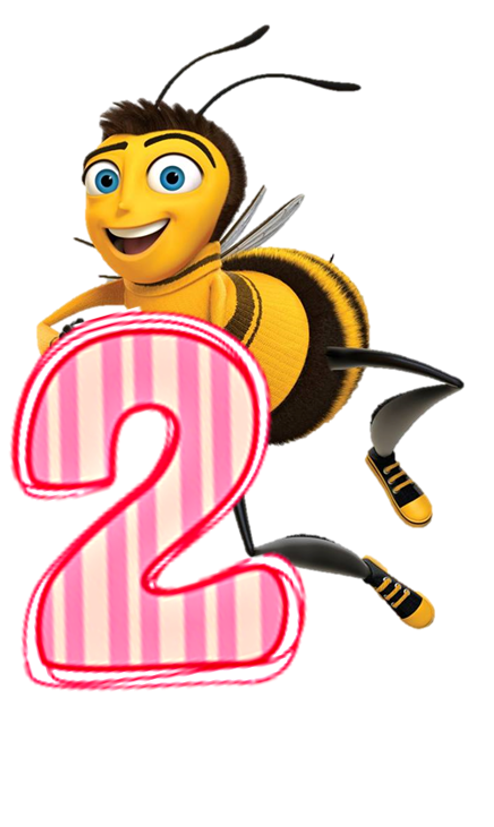 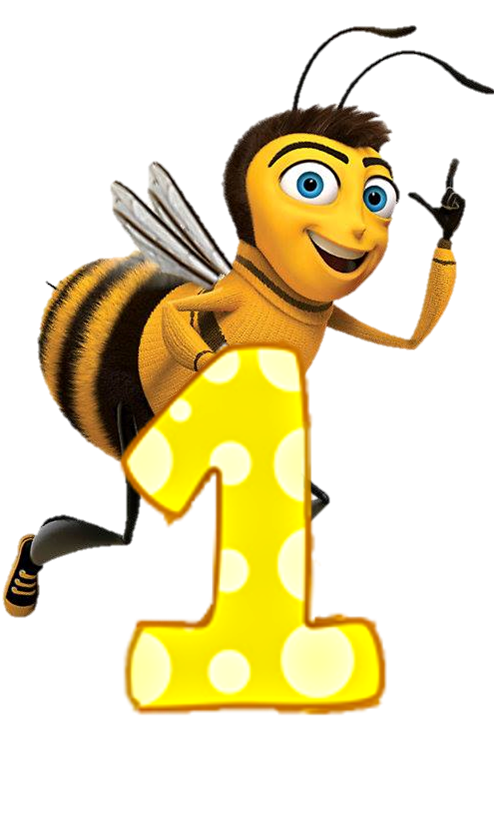 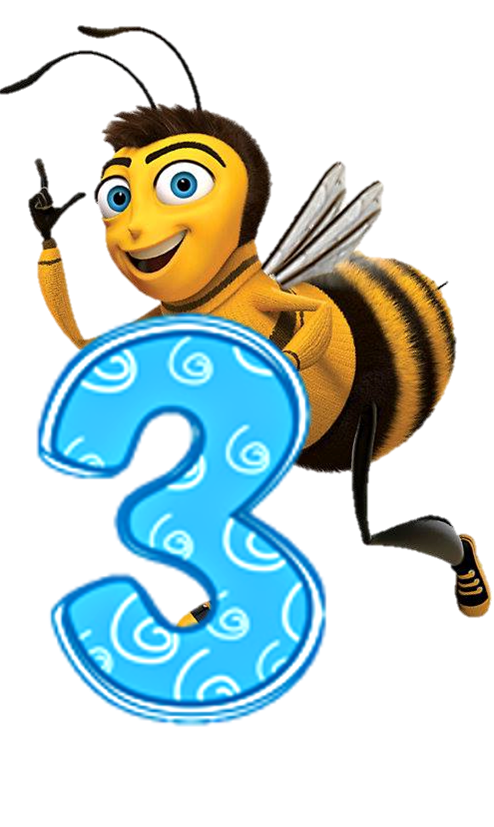 Đúng rồi !
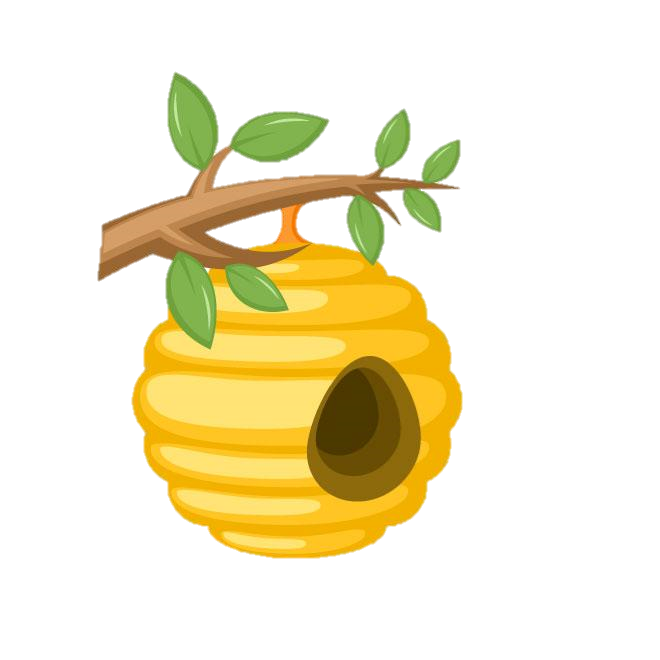 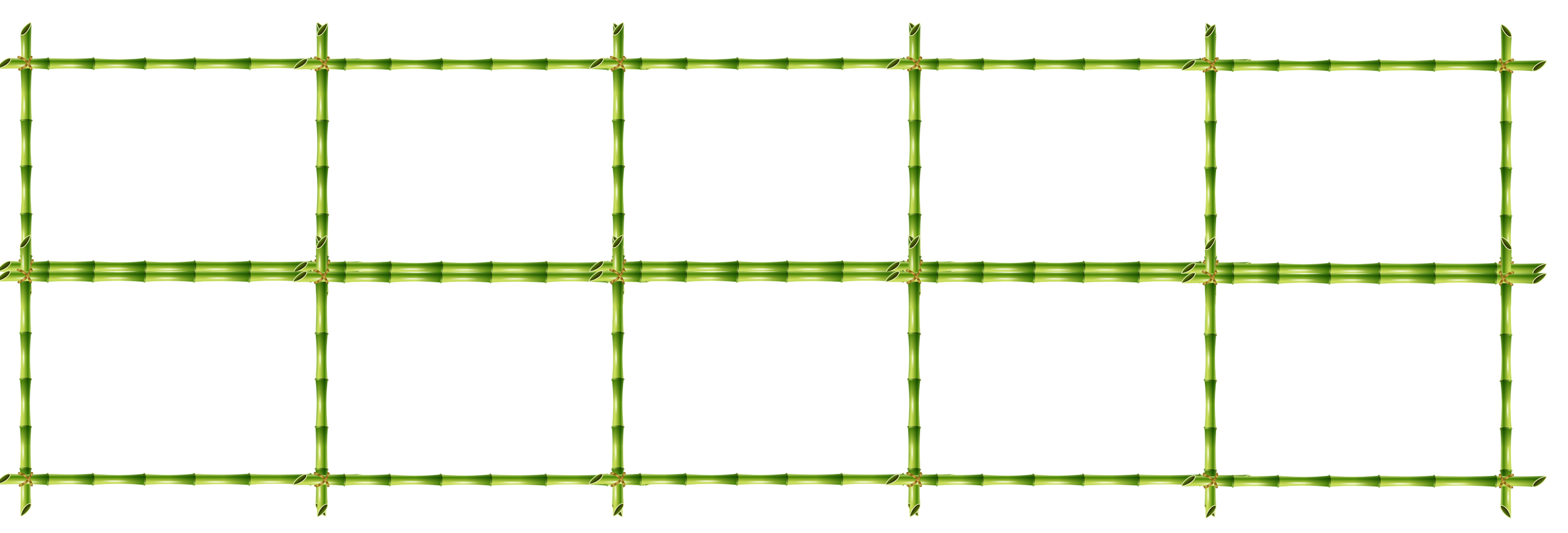 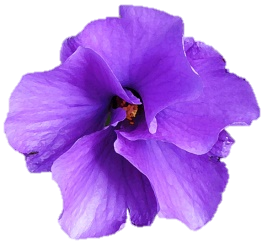 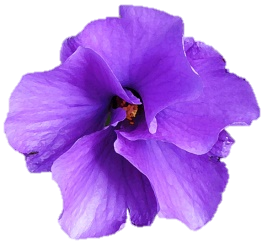 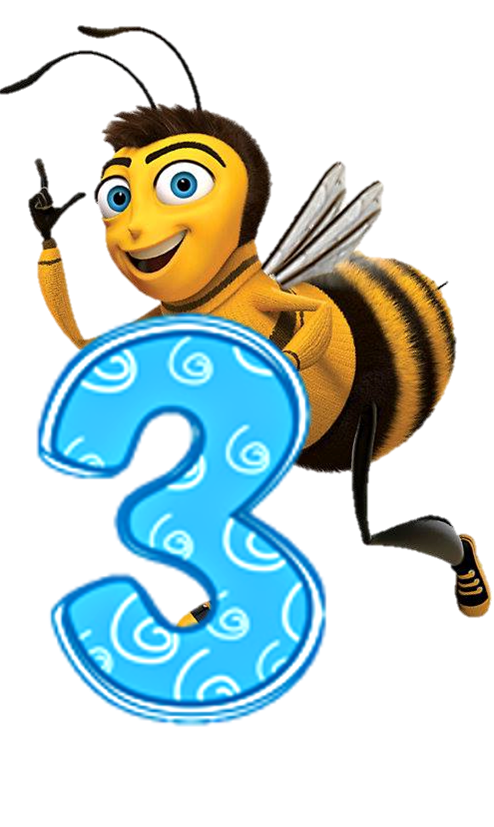 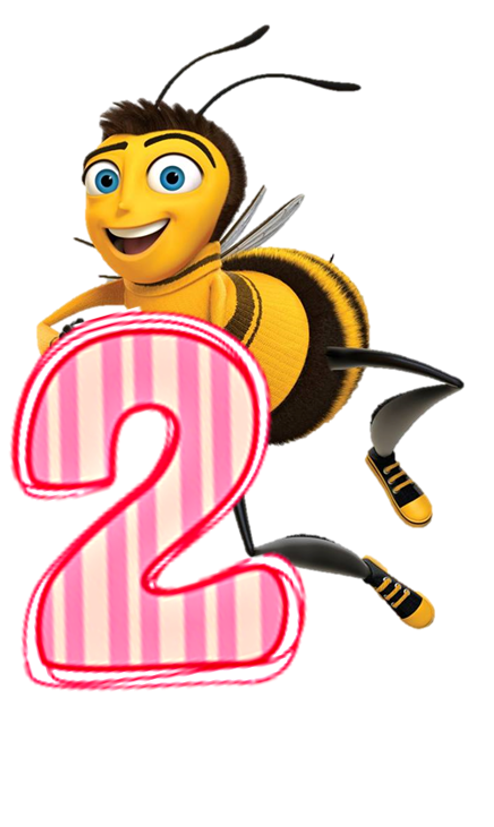 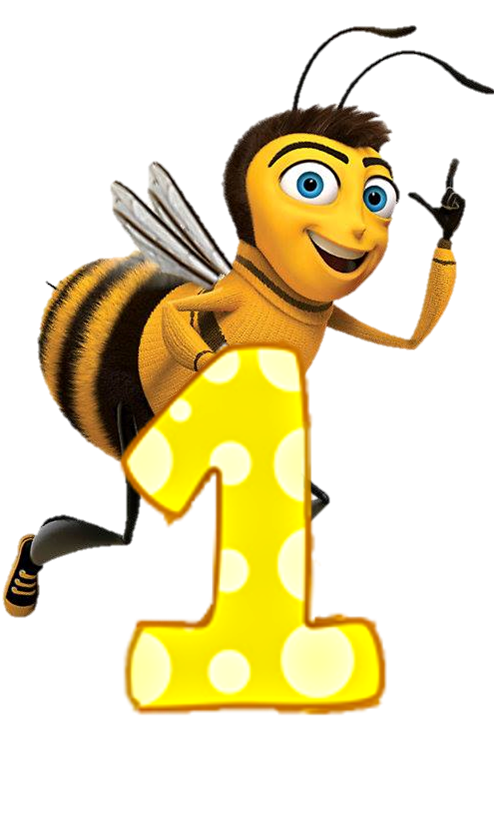 Đúng rồi !
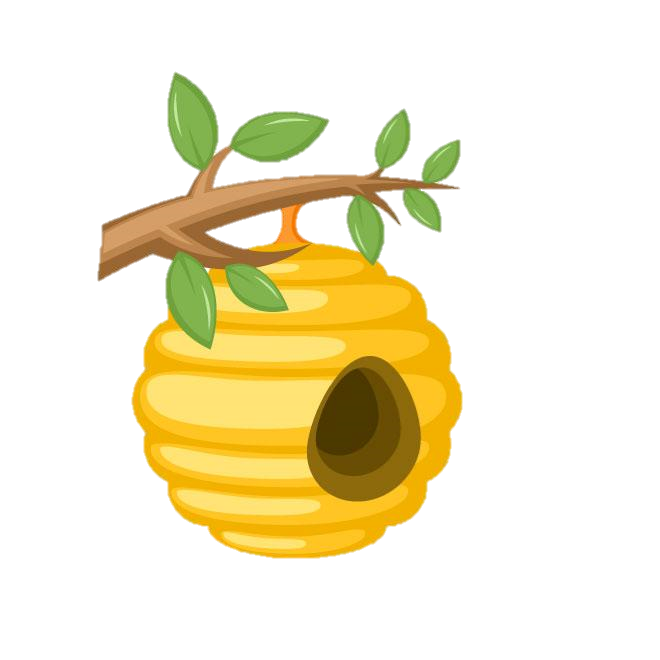 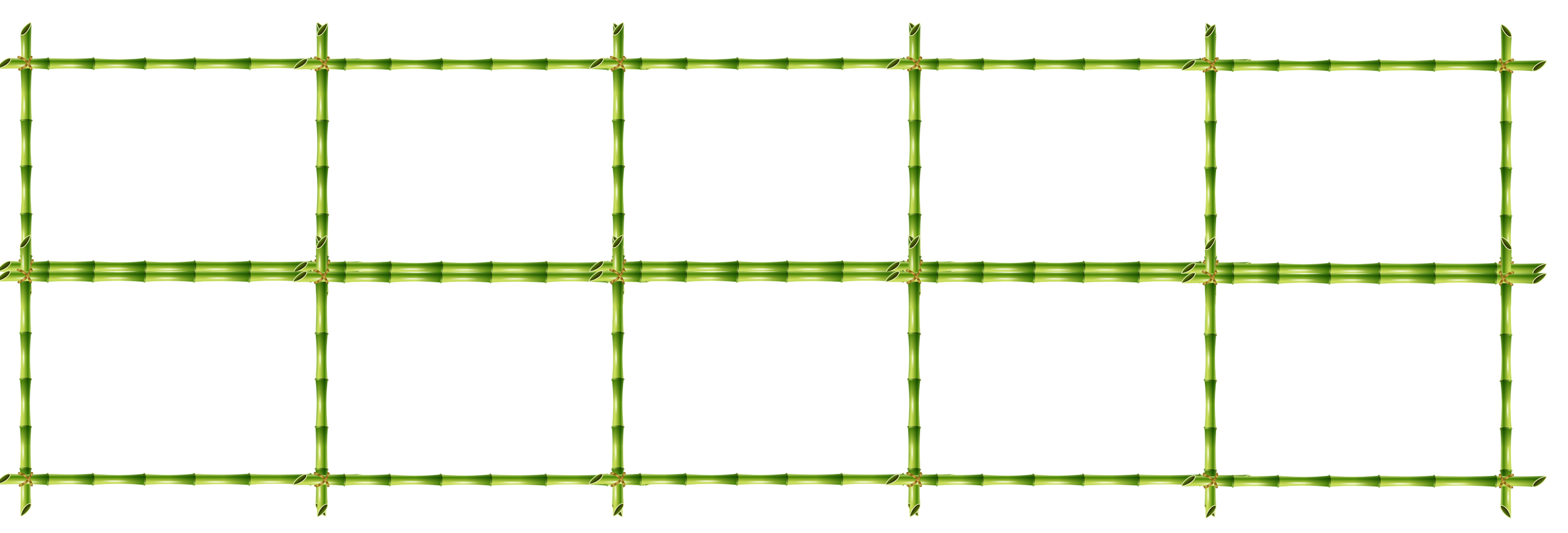 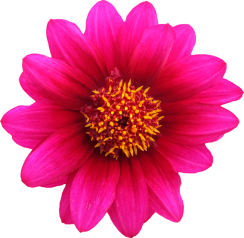 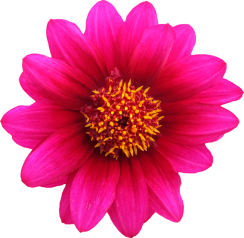 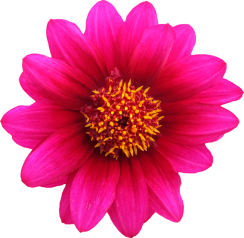 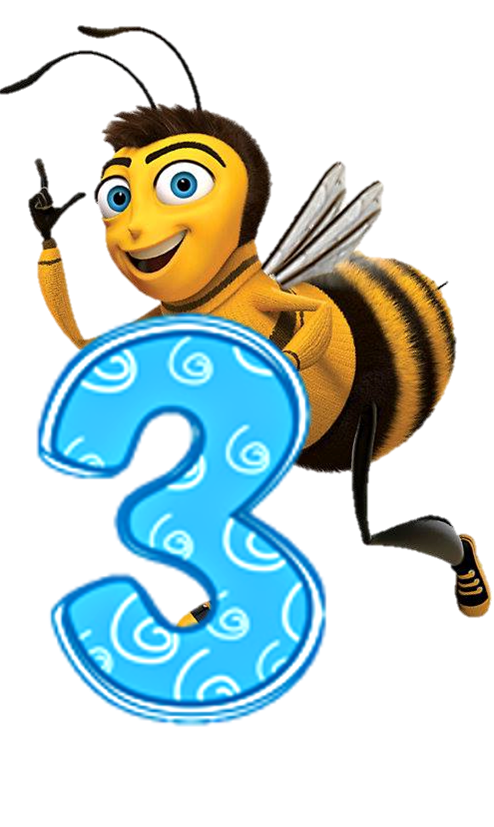 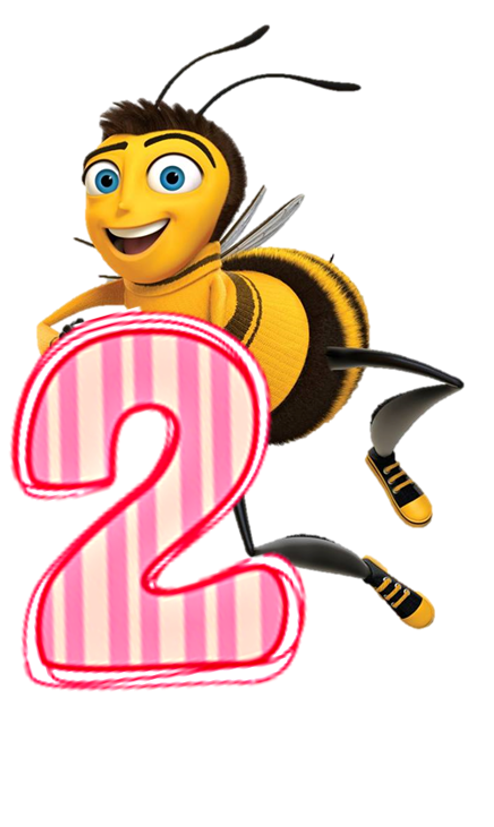 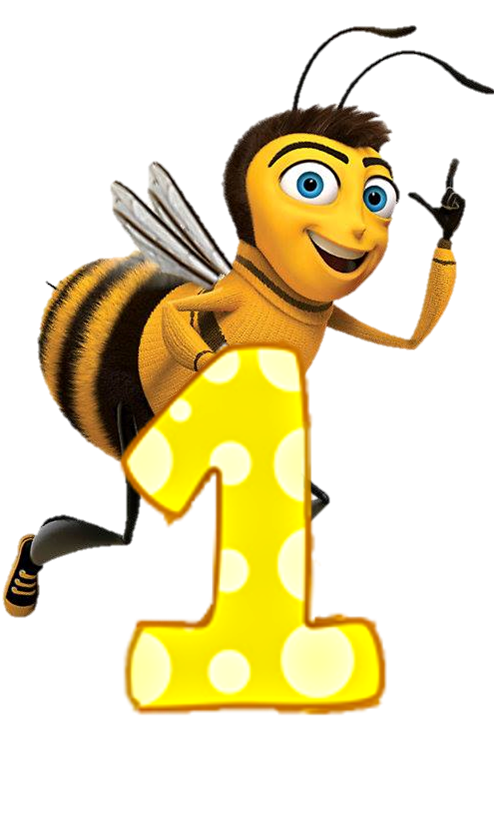 Đúng rồi !
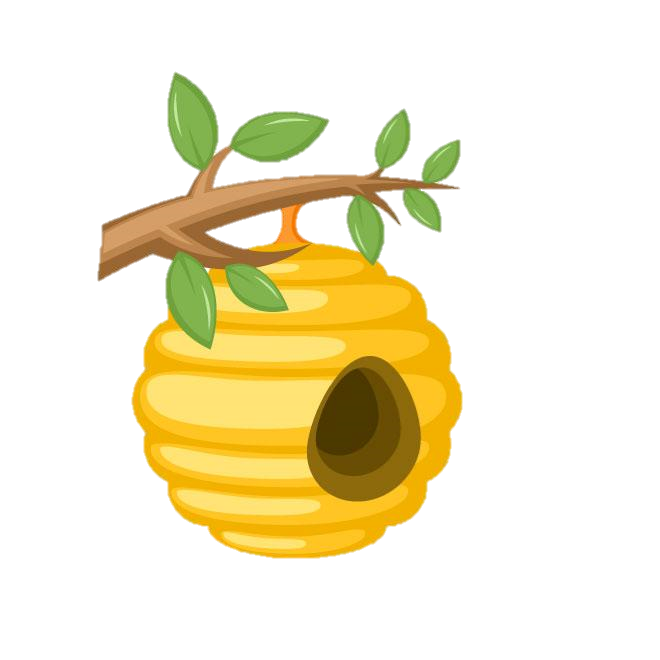 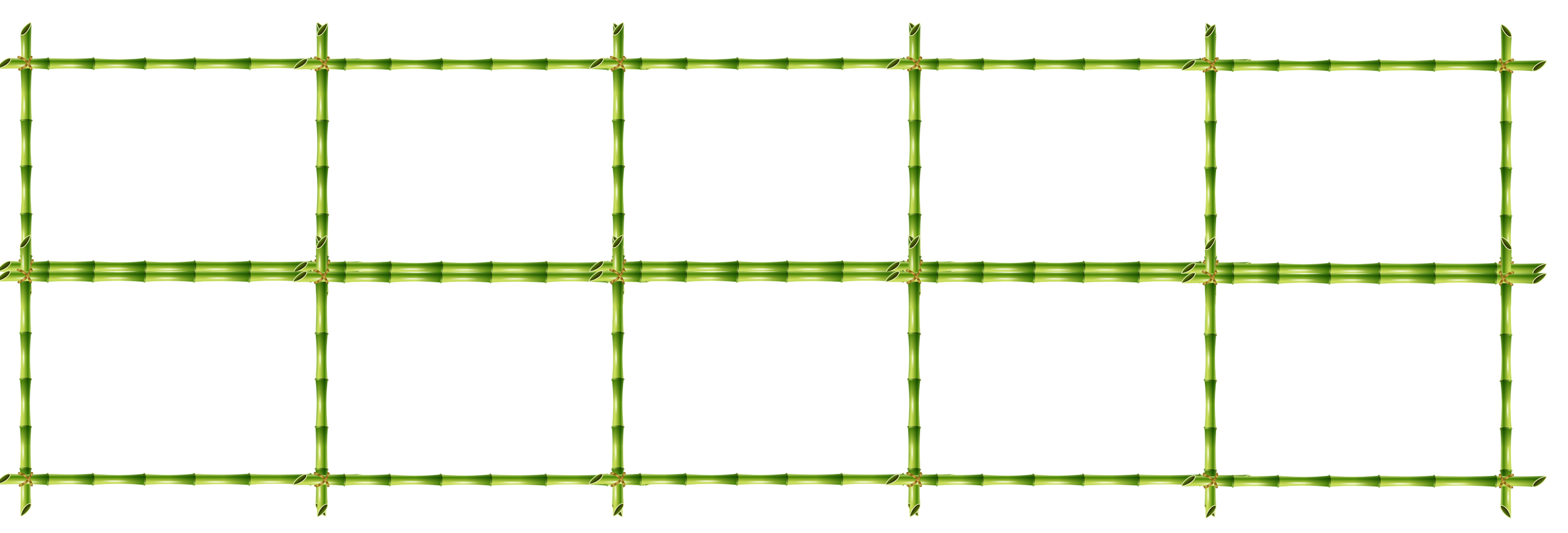 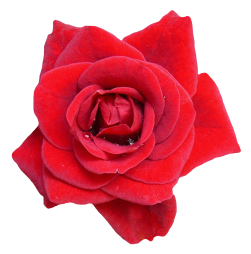 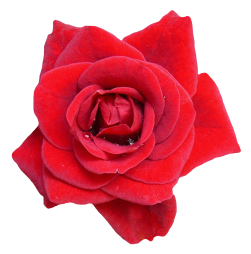 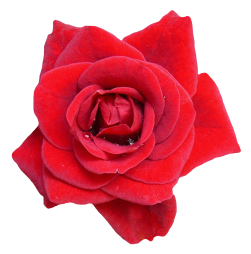 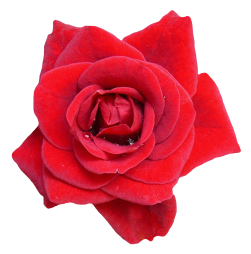 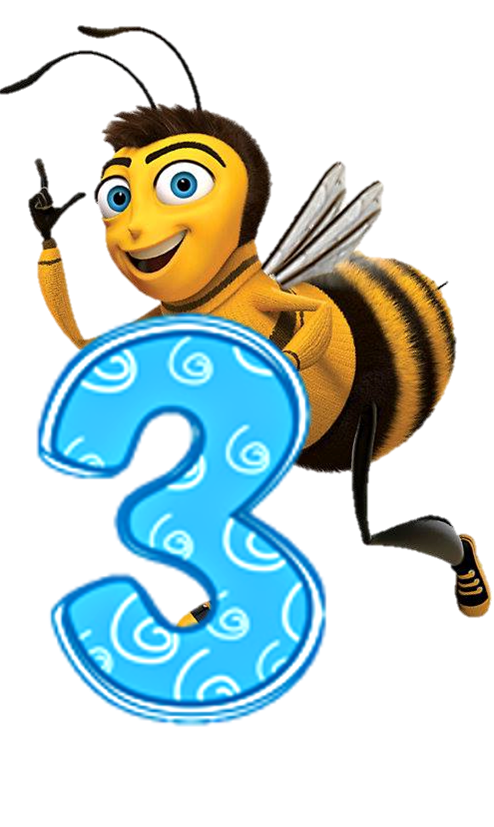 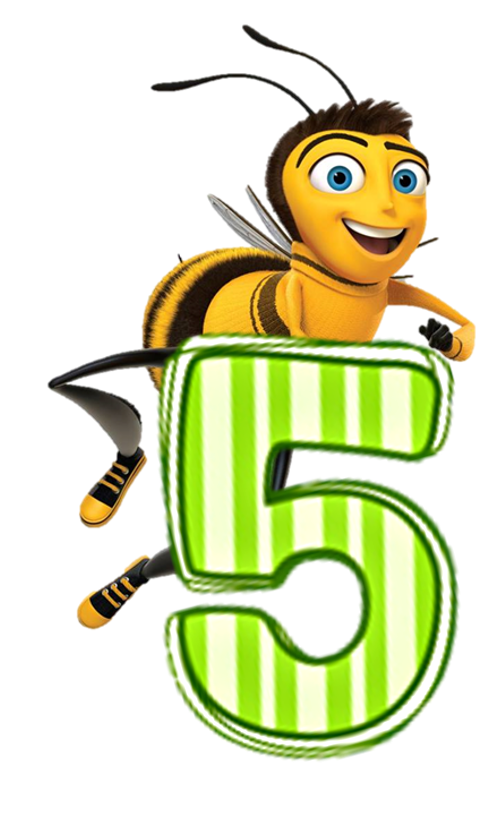 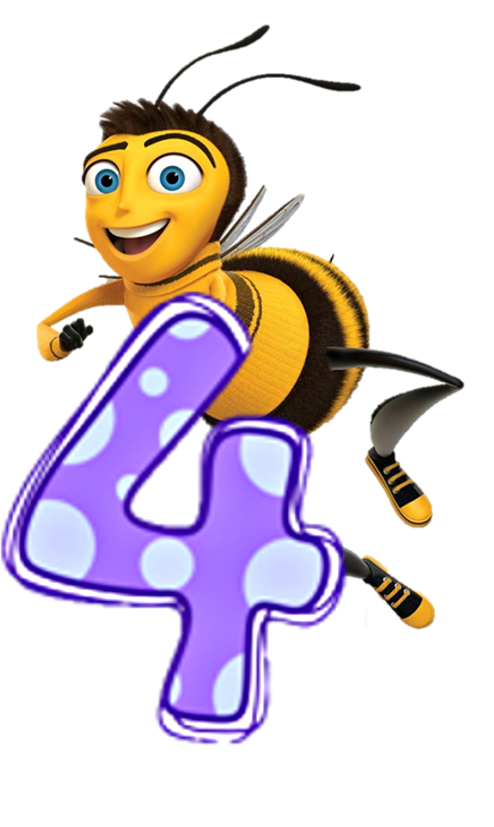 Đúng rồi !
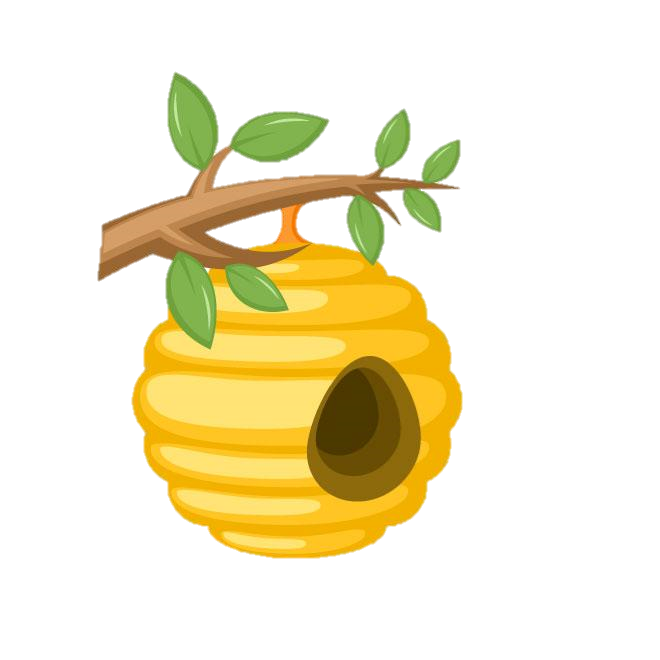 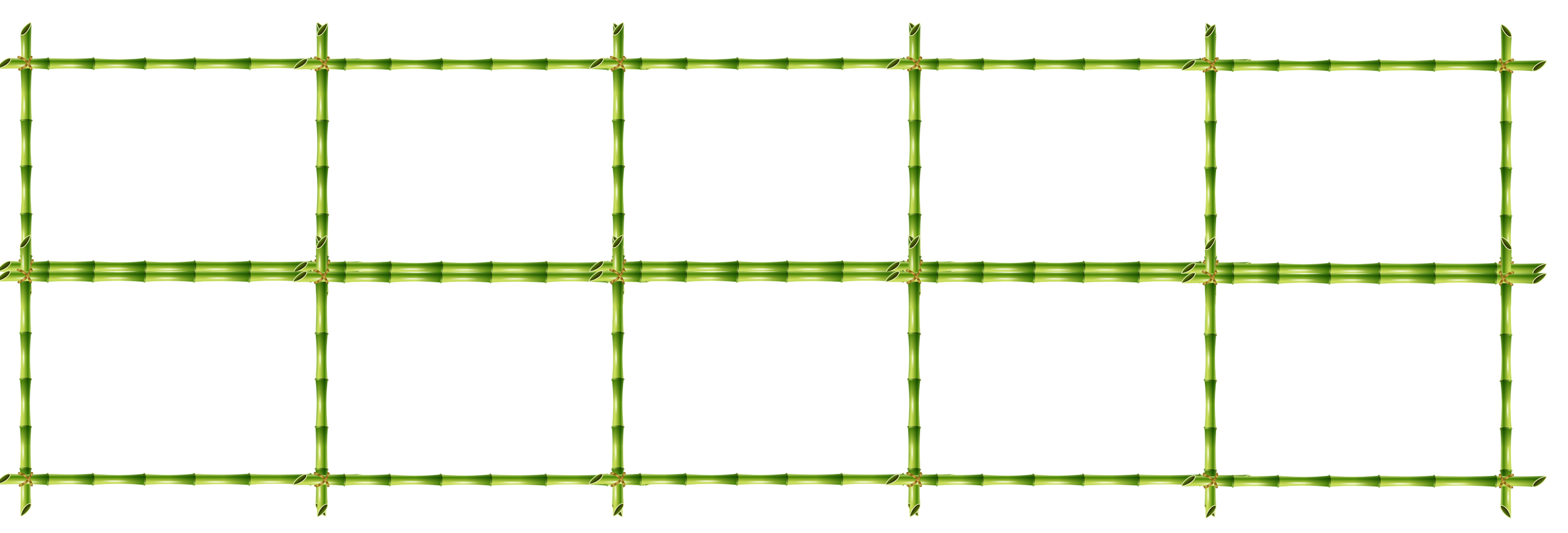 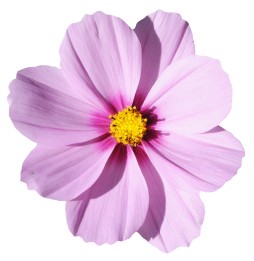 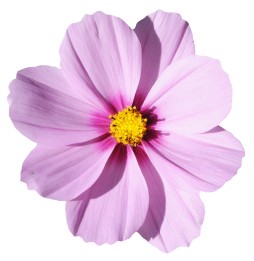 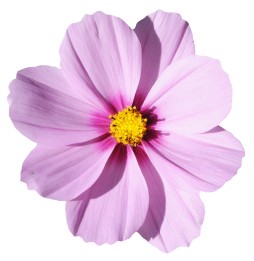 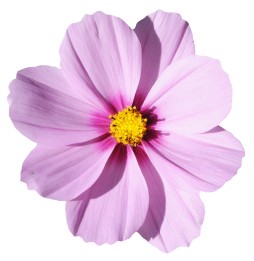 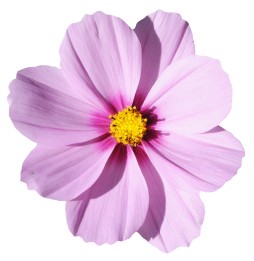 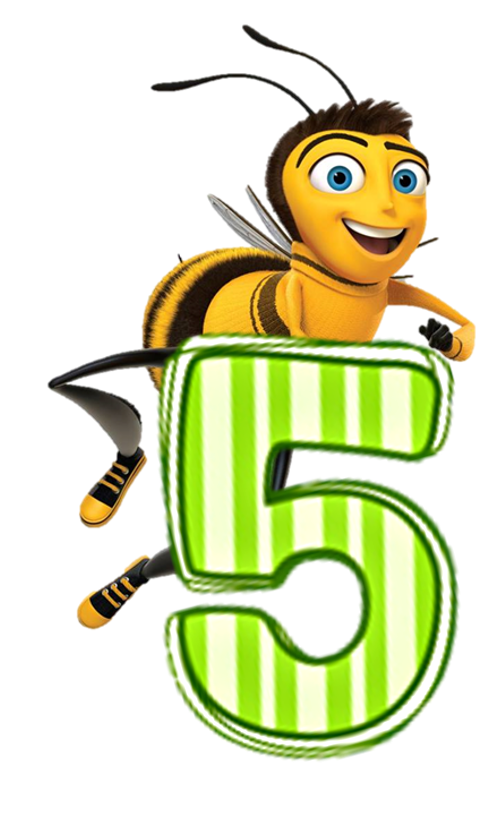 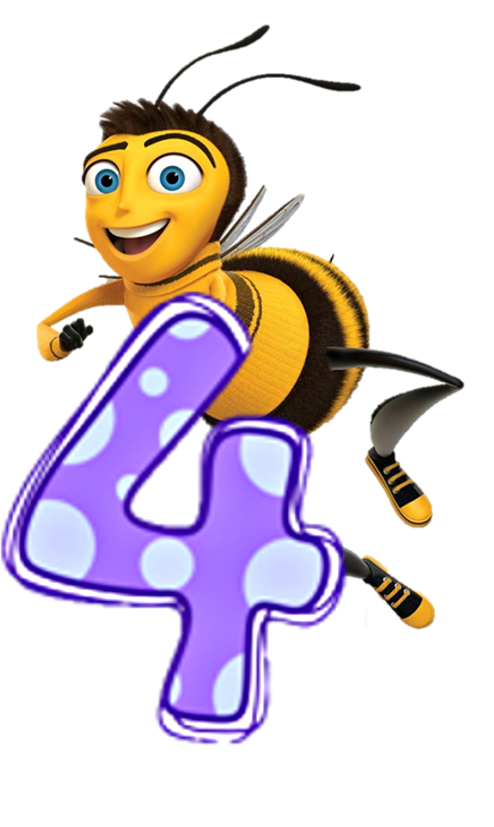 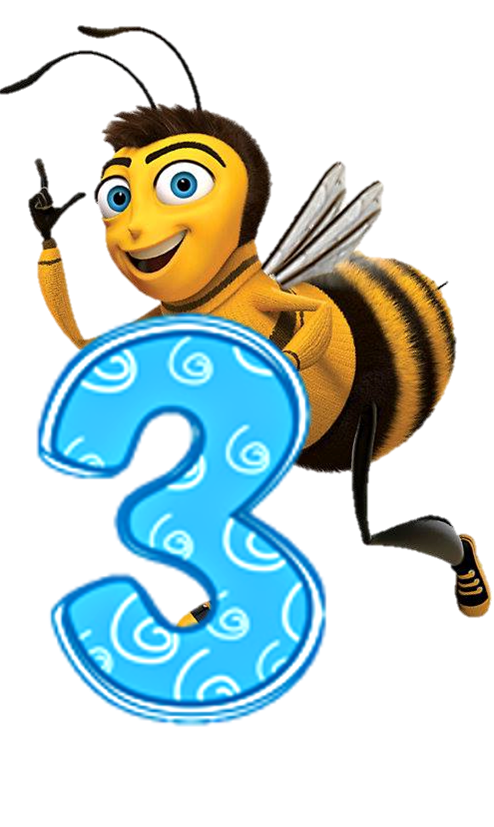 Đúng rồi !
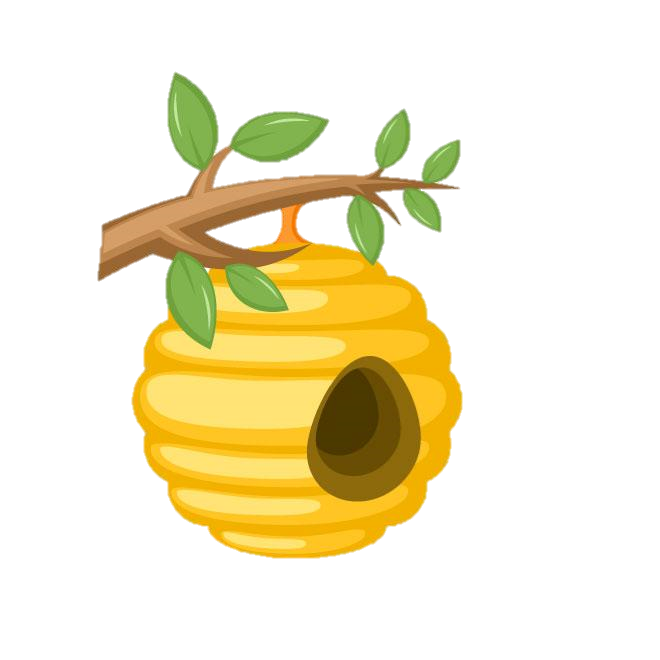 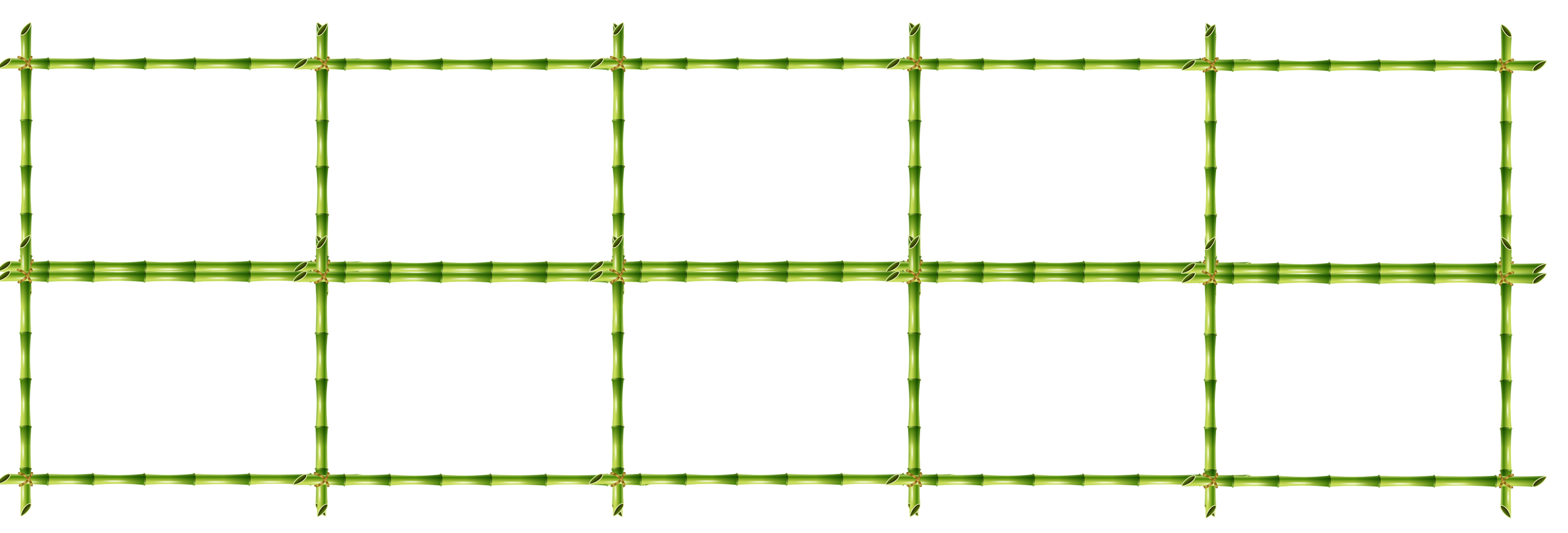 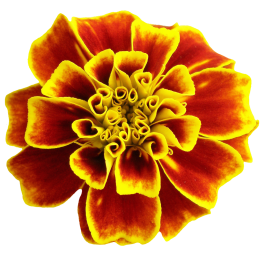 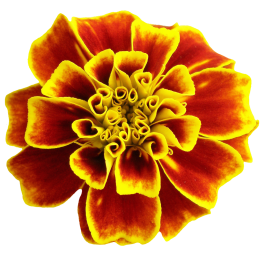 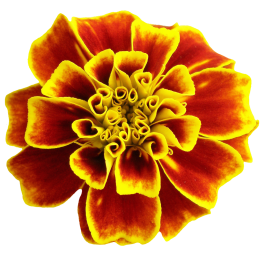 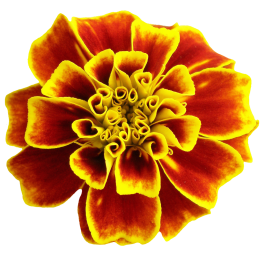 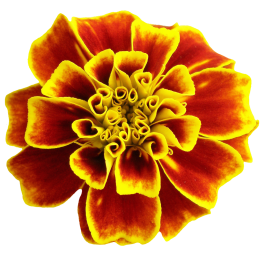 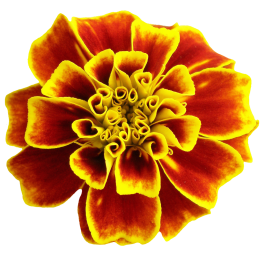 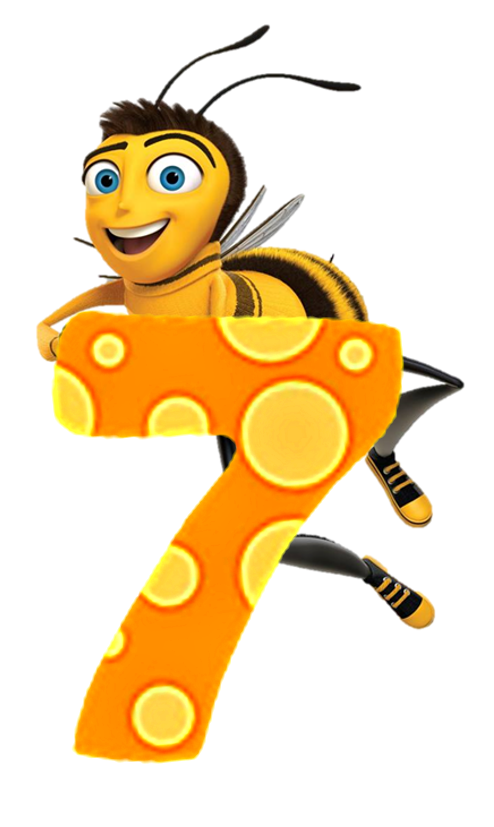 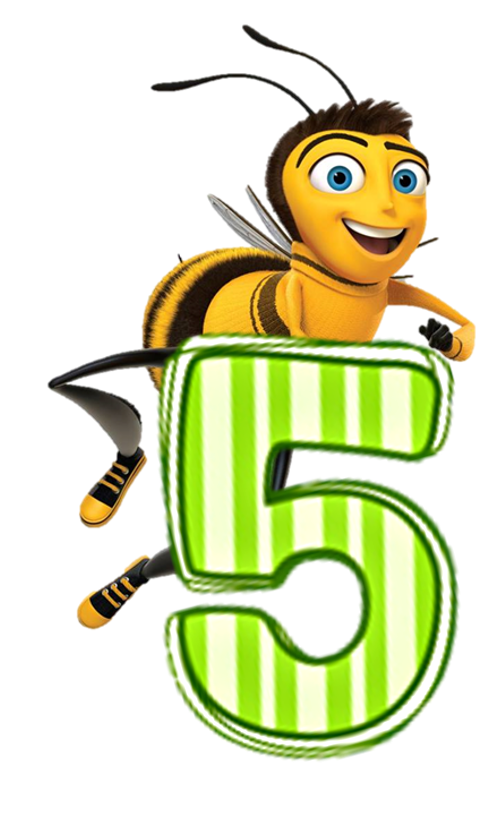 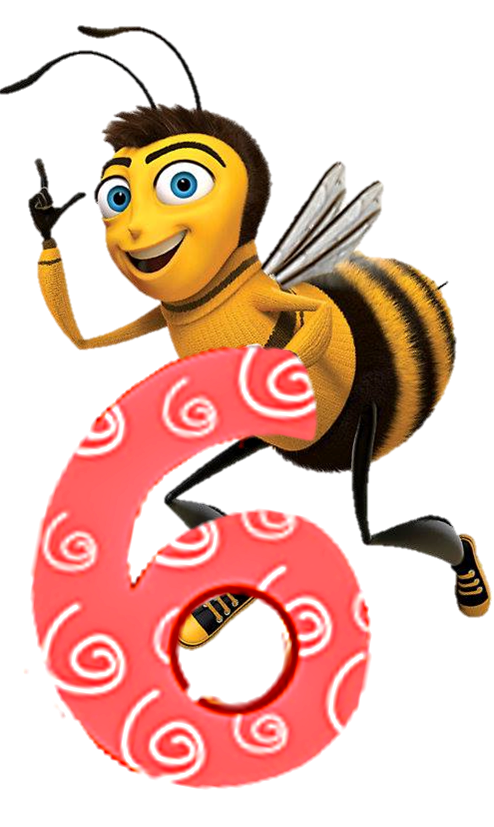 Đúng rồi !
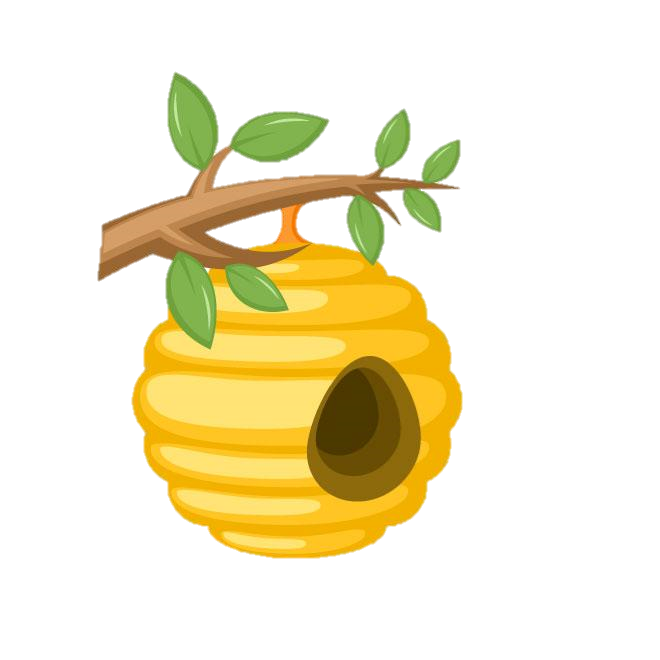 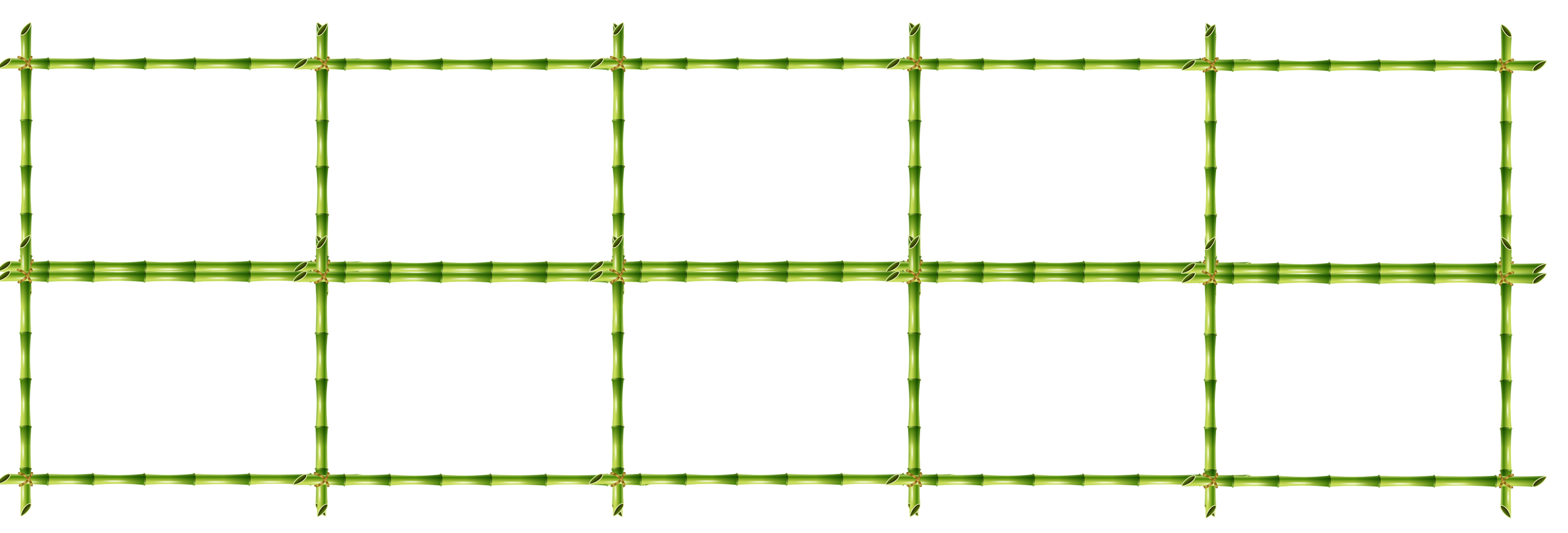 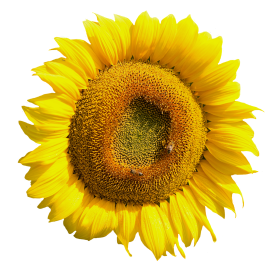 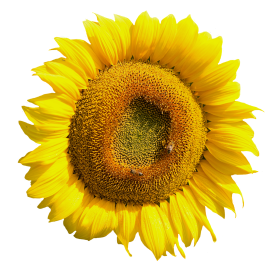 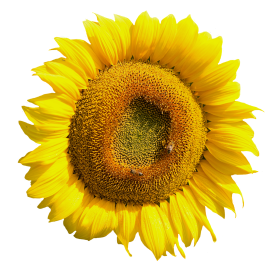 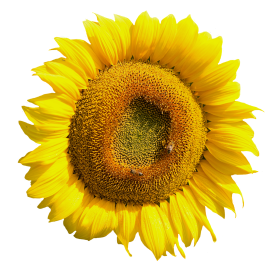 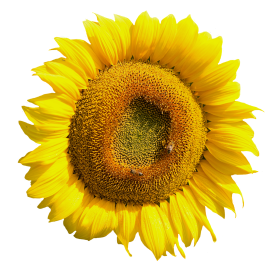 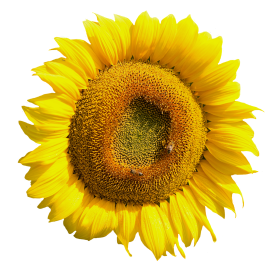 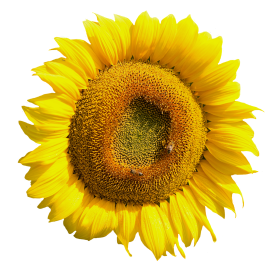 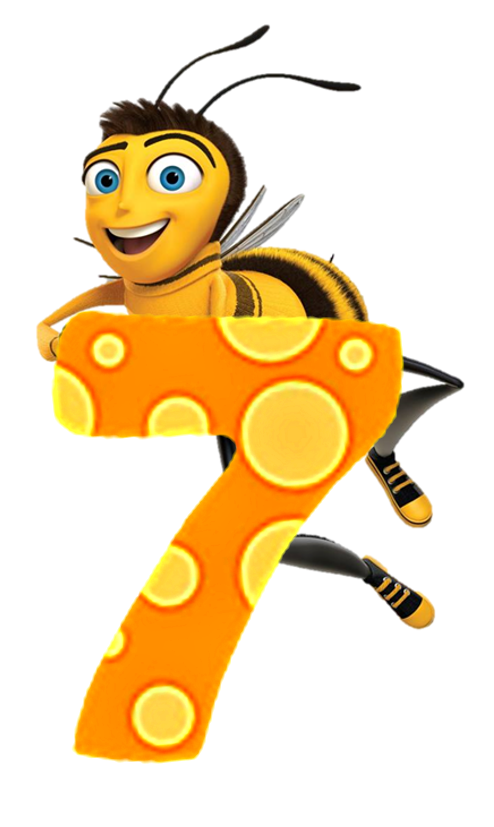 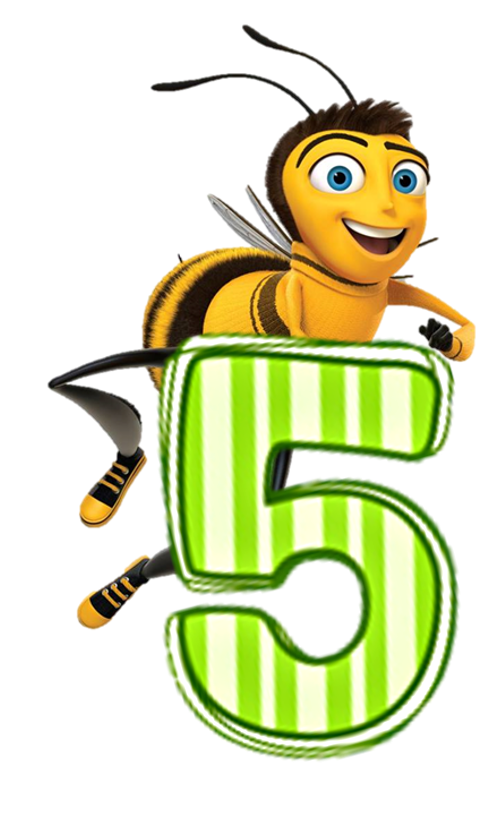 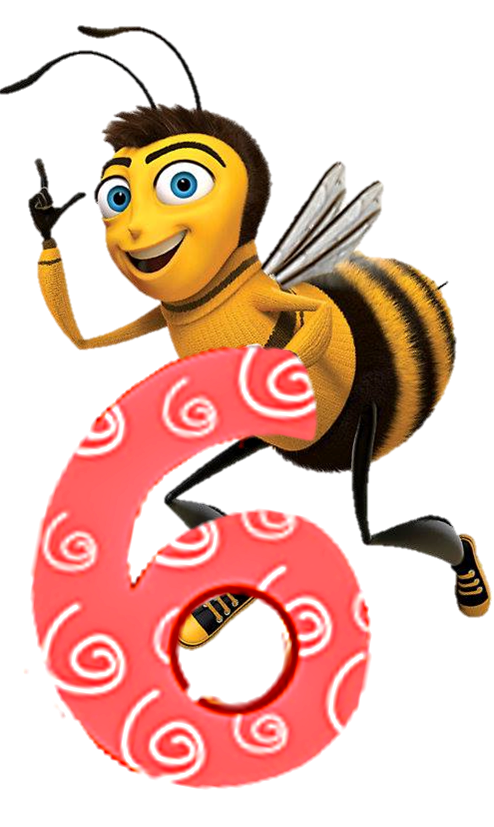 Đúng rồi !
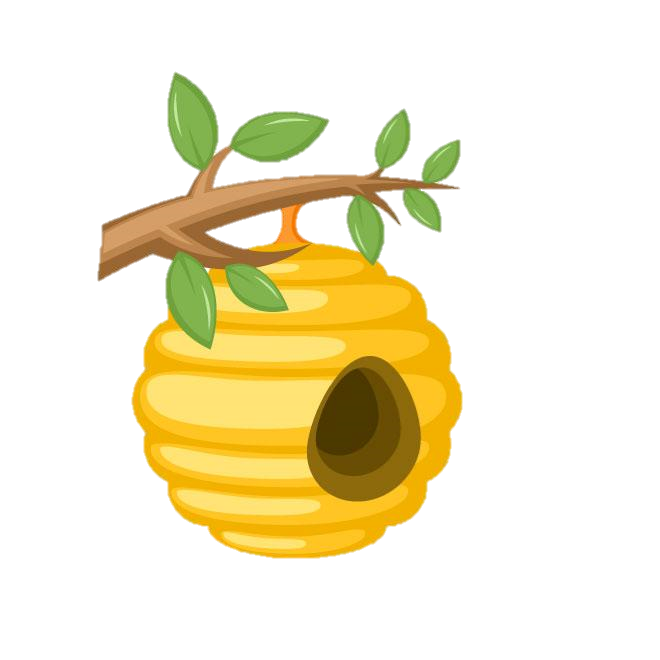 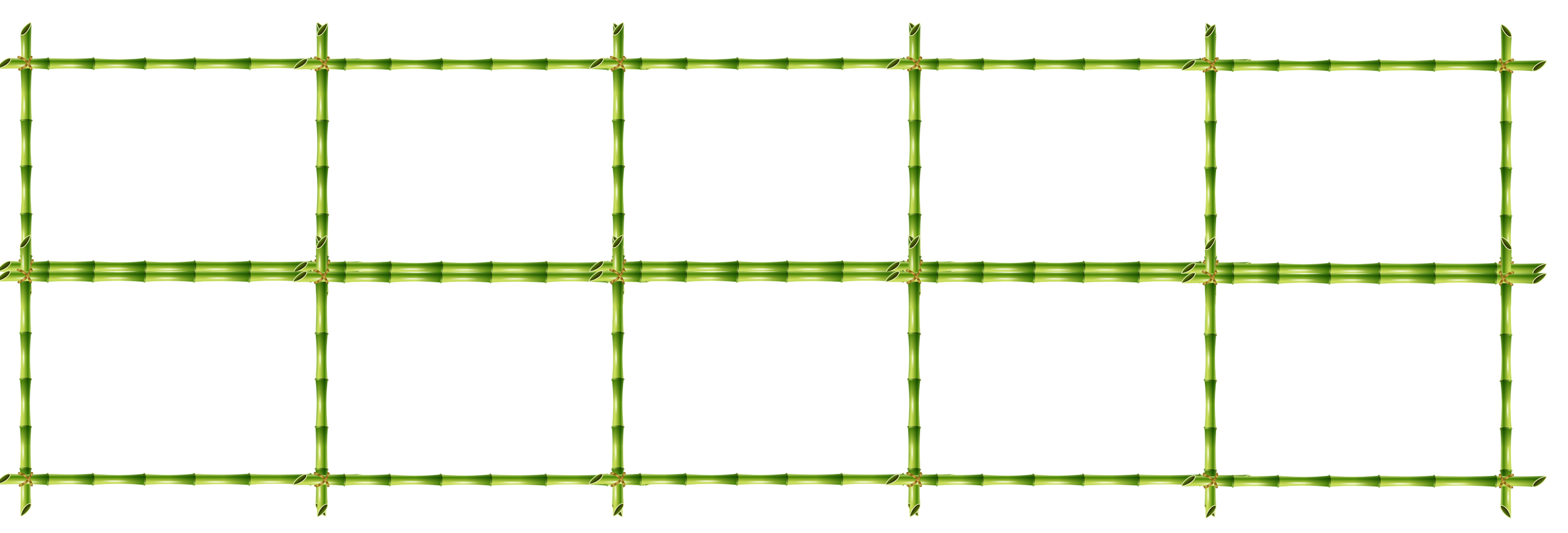 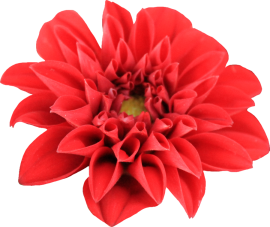 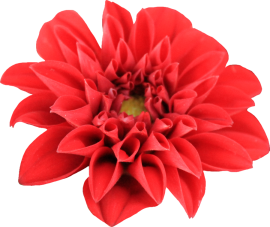 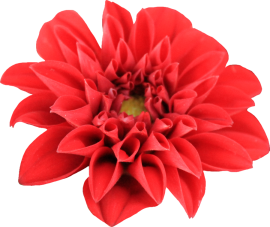 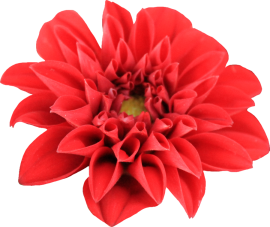 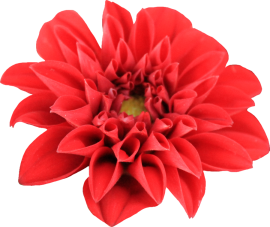 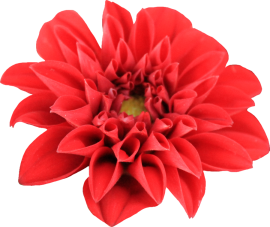 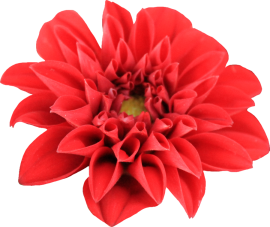 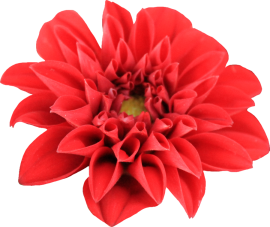 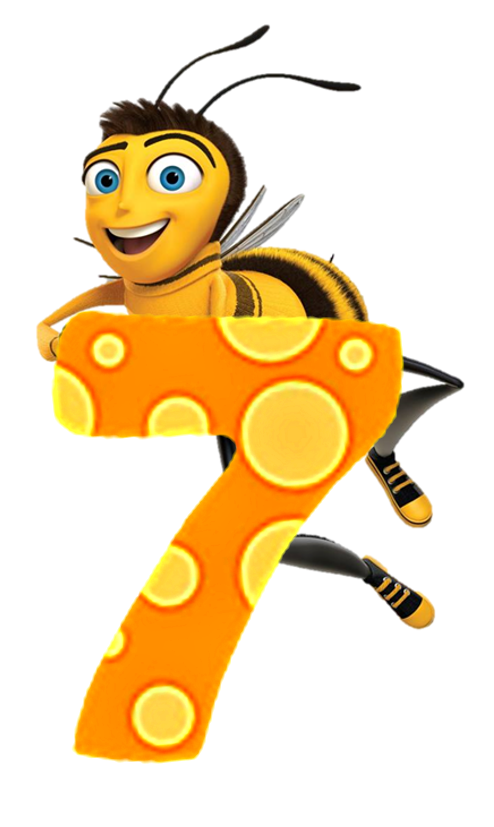 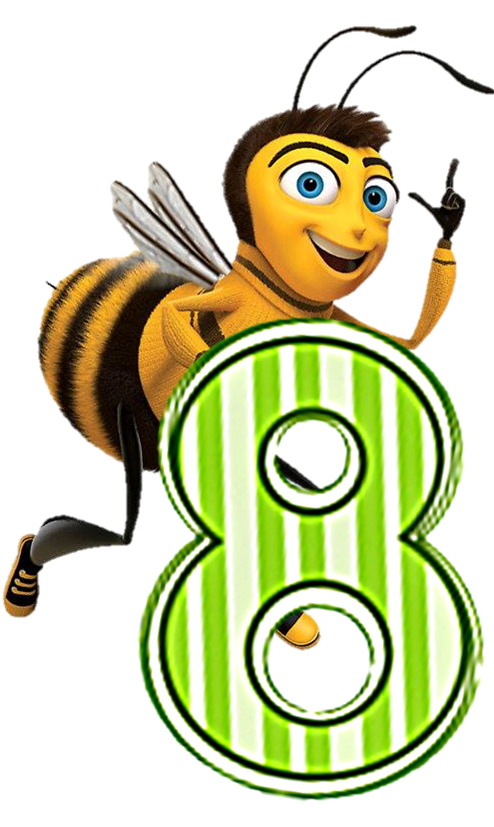 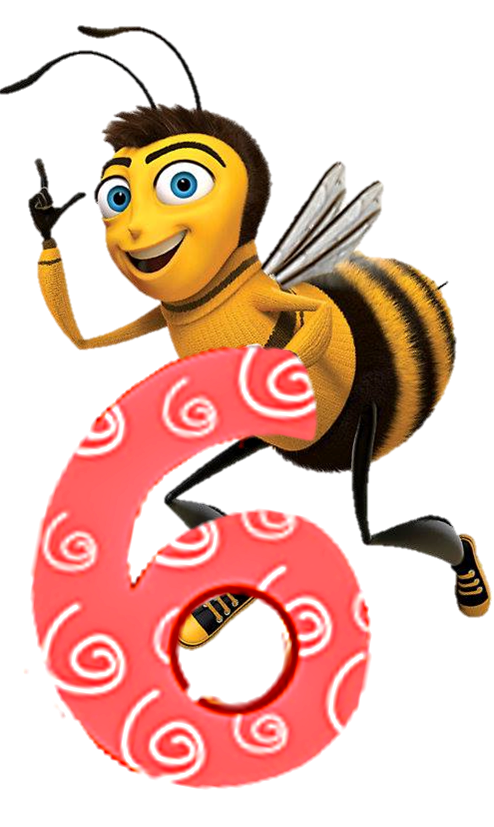 Đúng rồi !
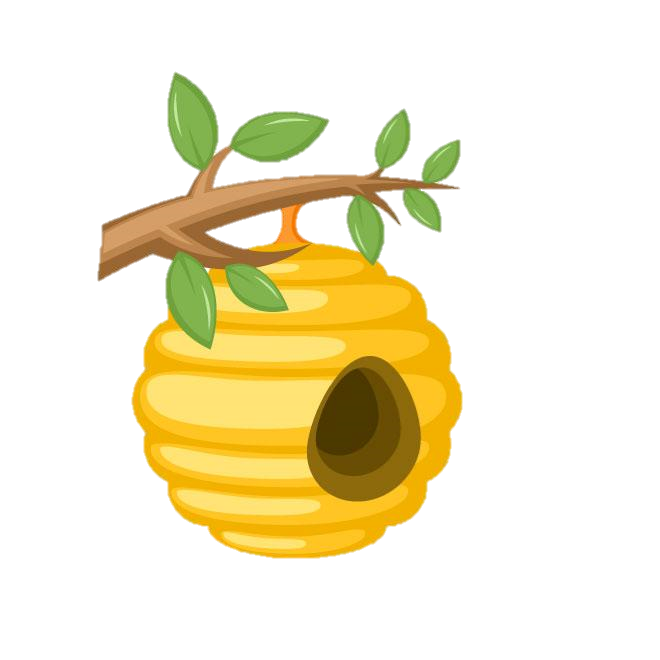 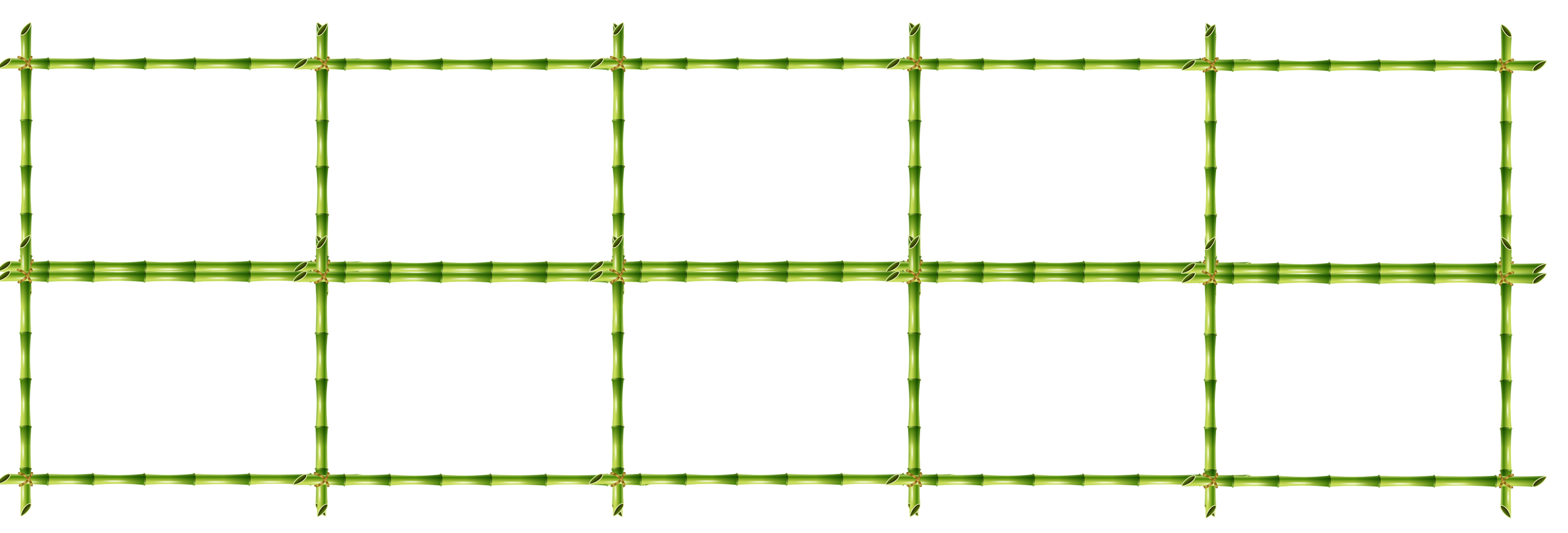 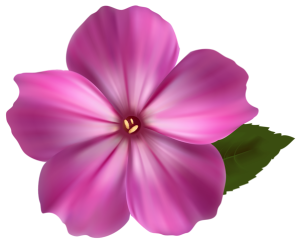 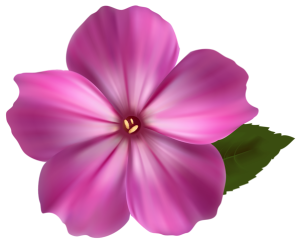 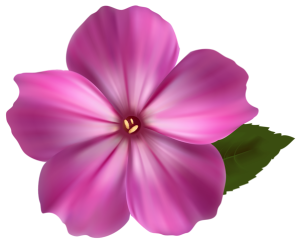 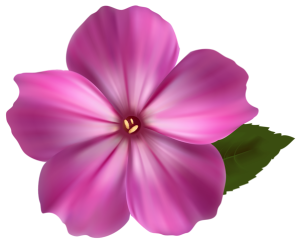 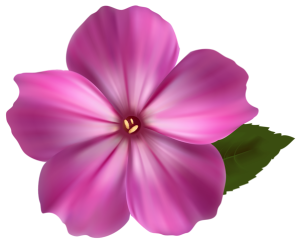 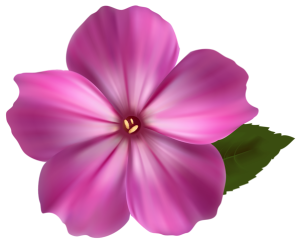 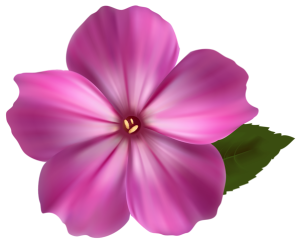 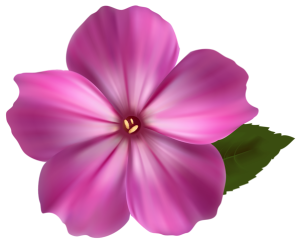 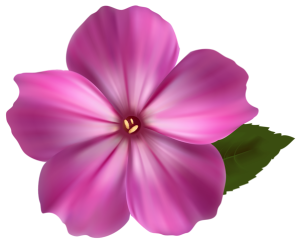 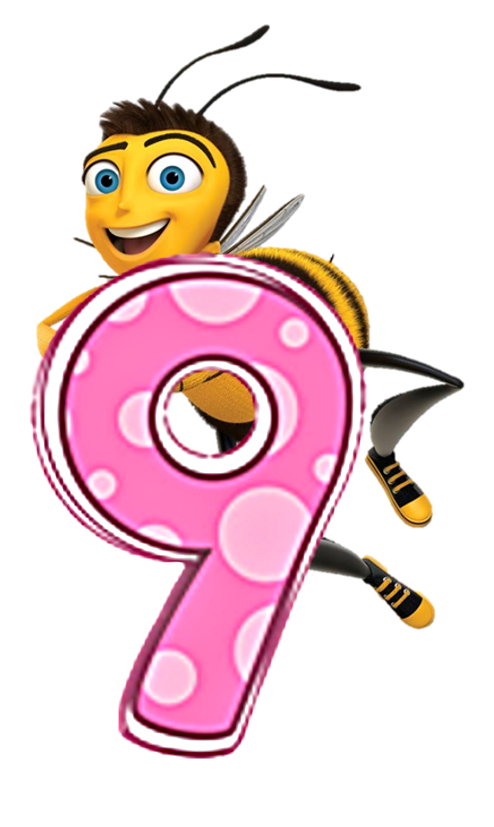 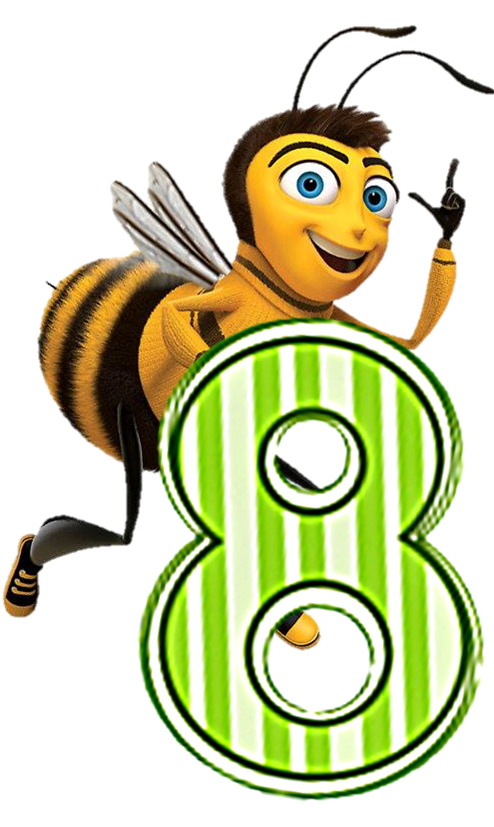 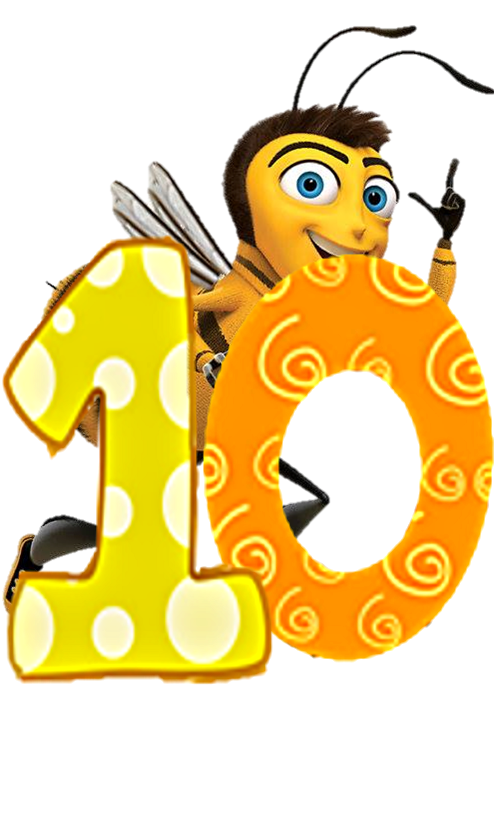 Đúng rồi !
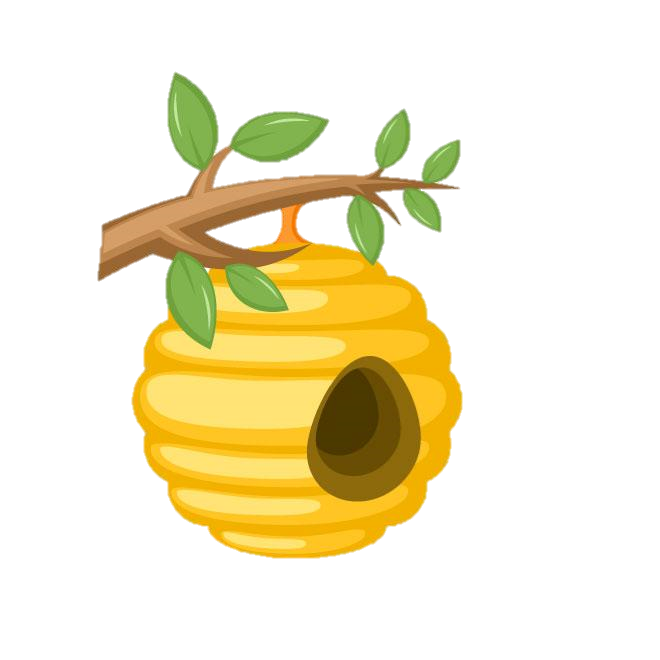 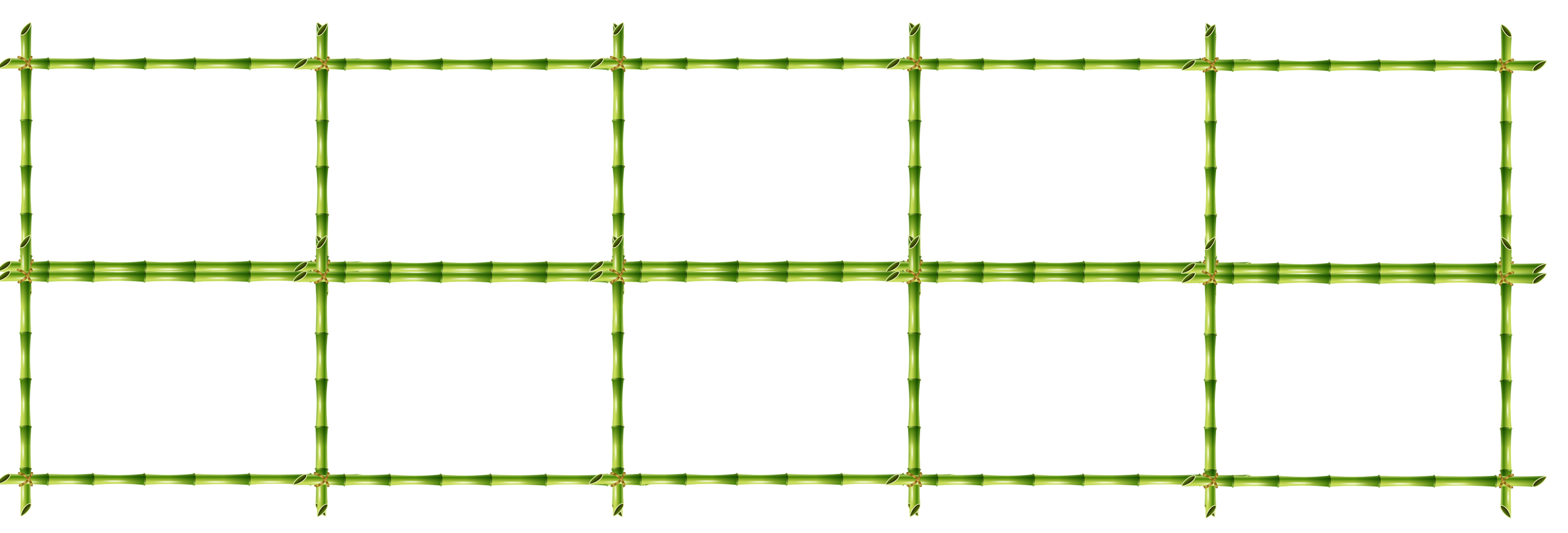 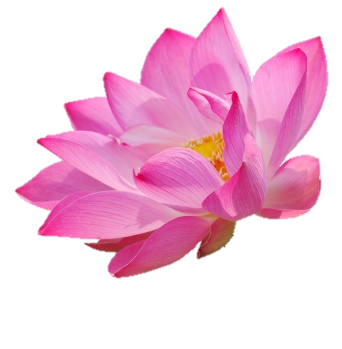 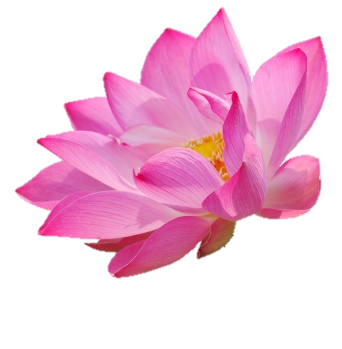 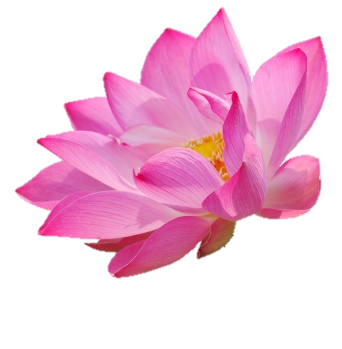 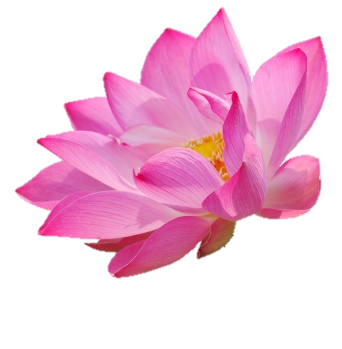 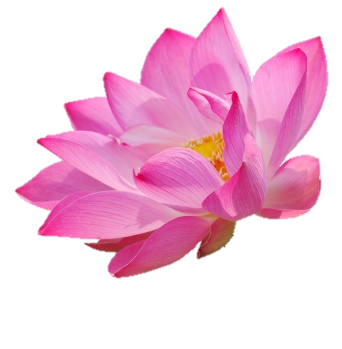 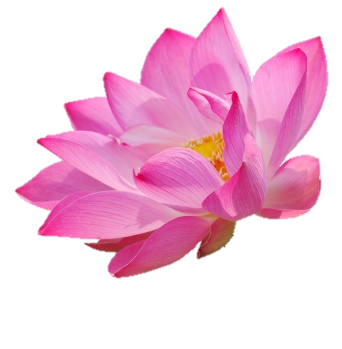 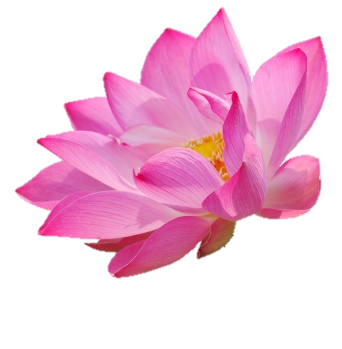 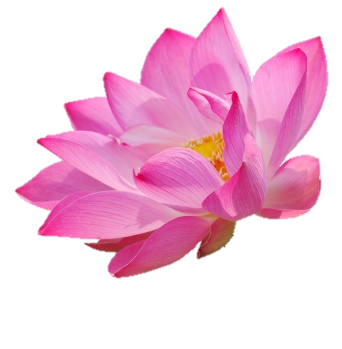 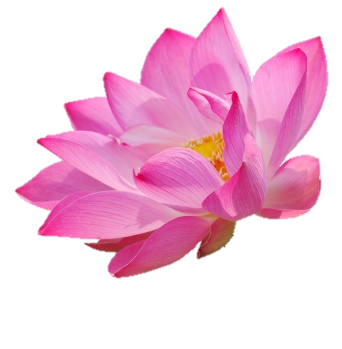 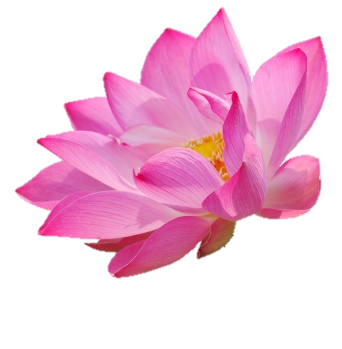 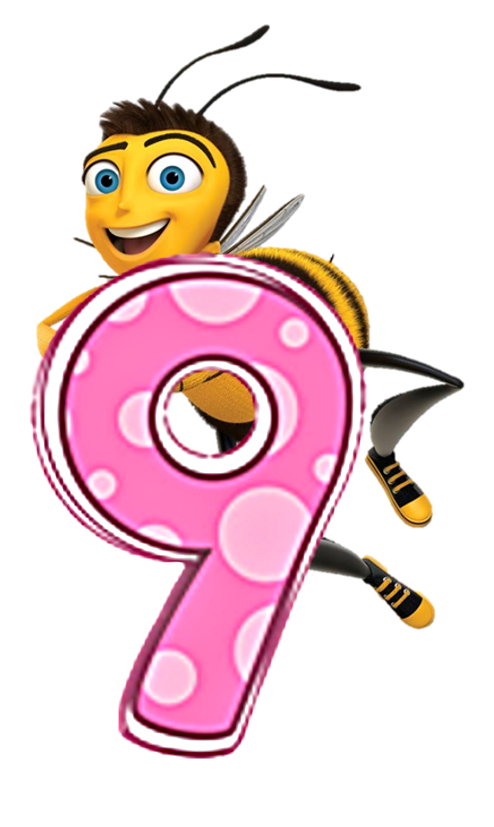 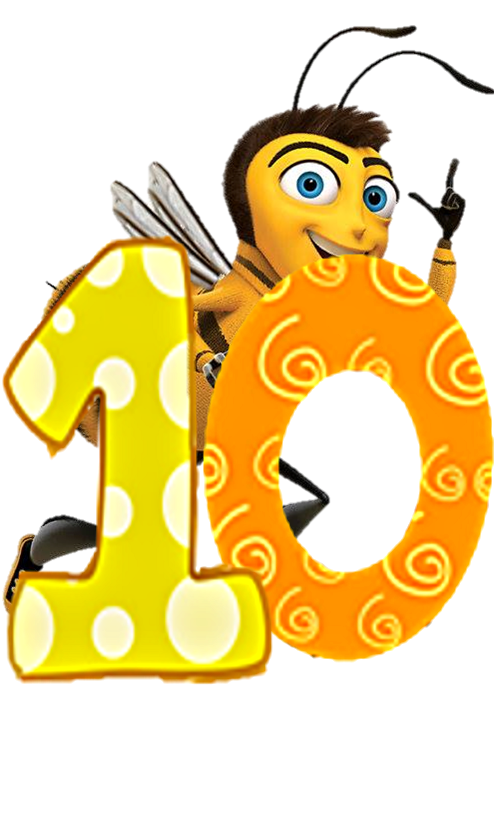 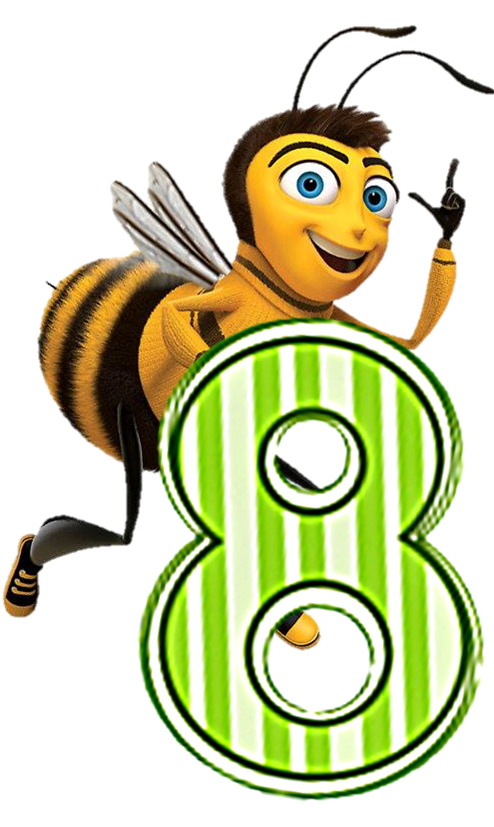 Đúng rồi !
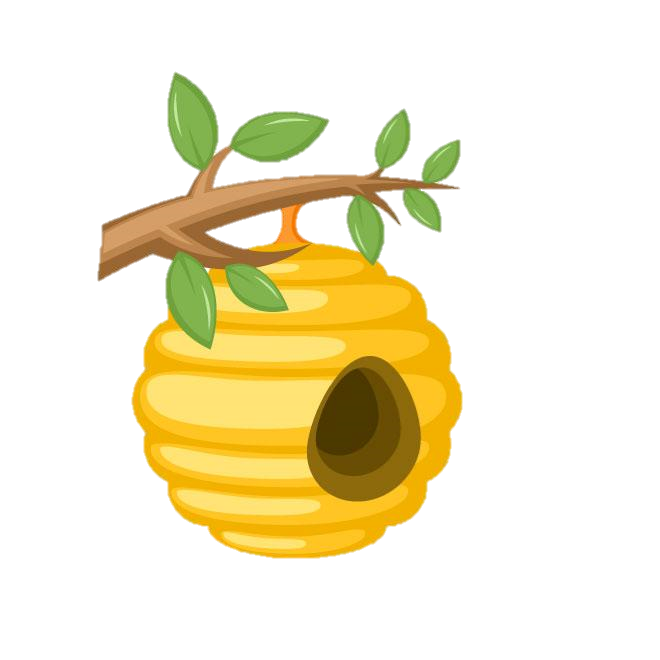 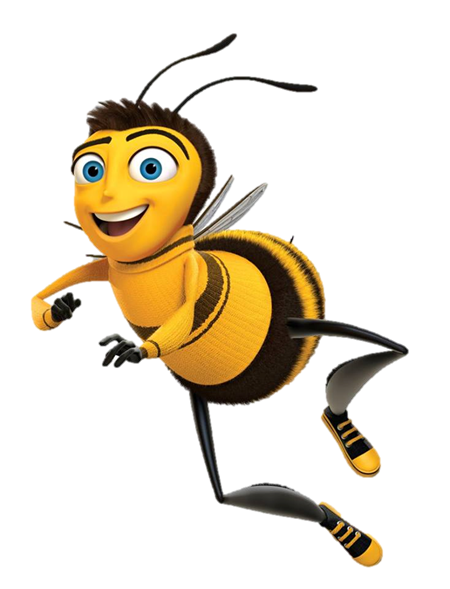 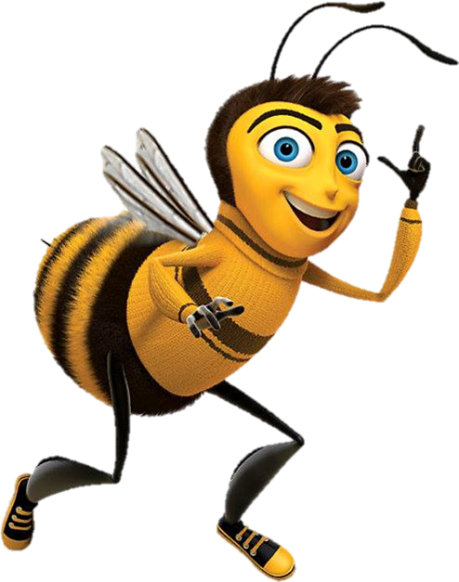 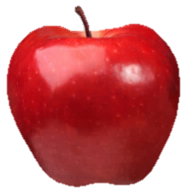 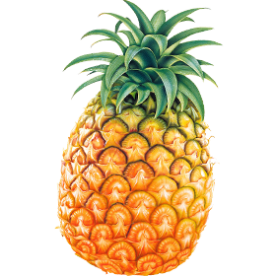 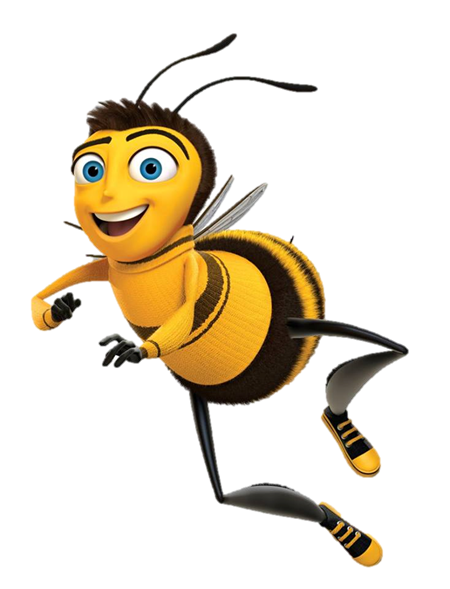 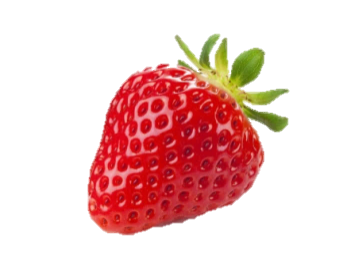 Trở về
Chơi
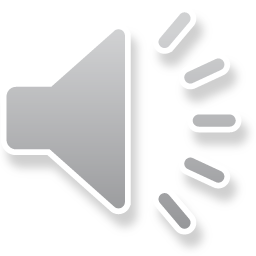 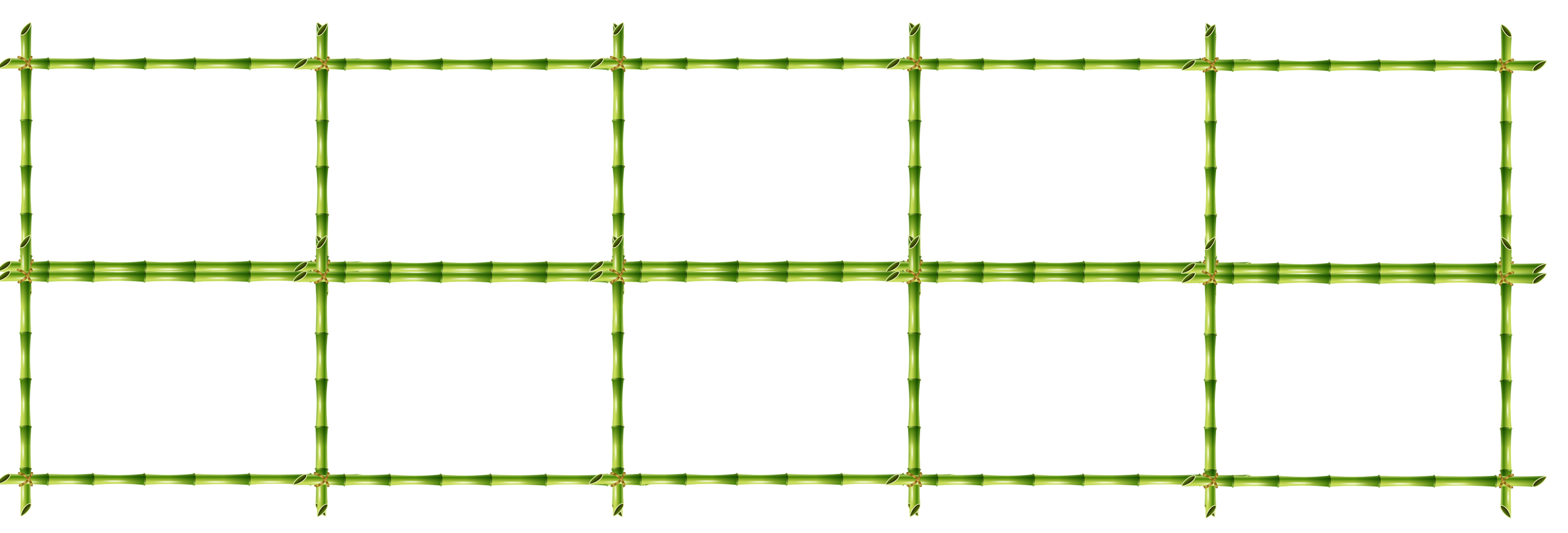 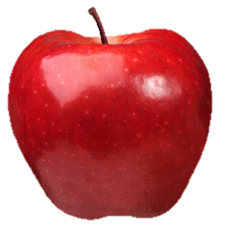 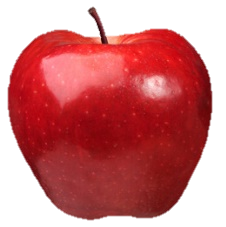 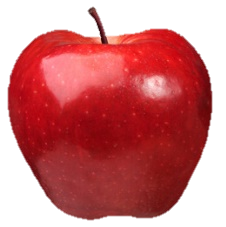 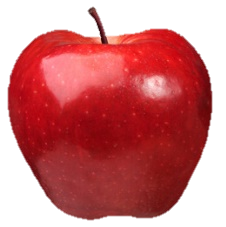 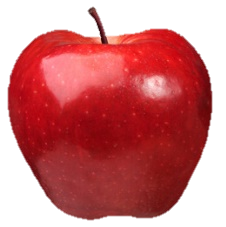 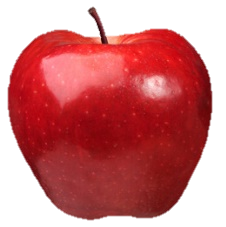 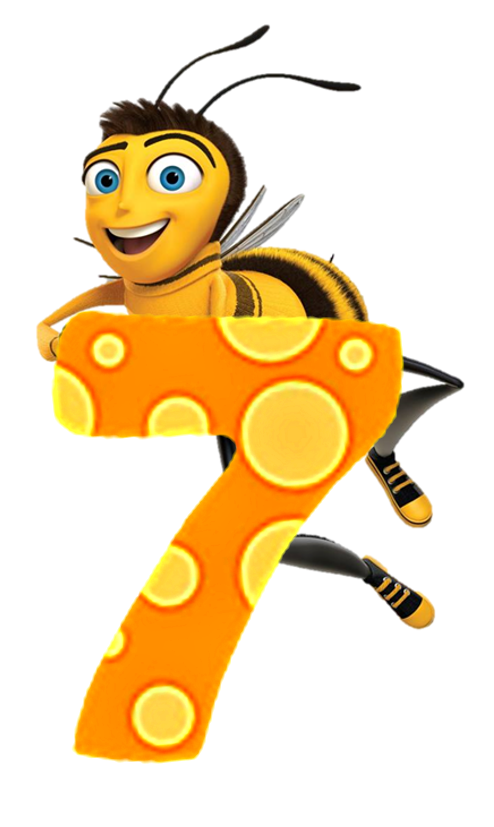 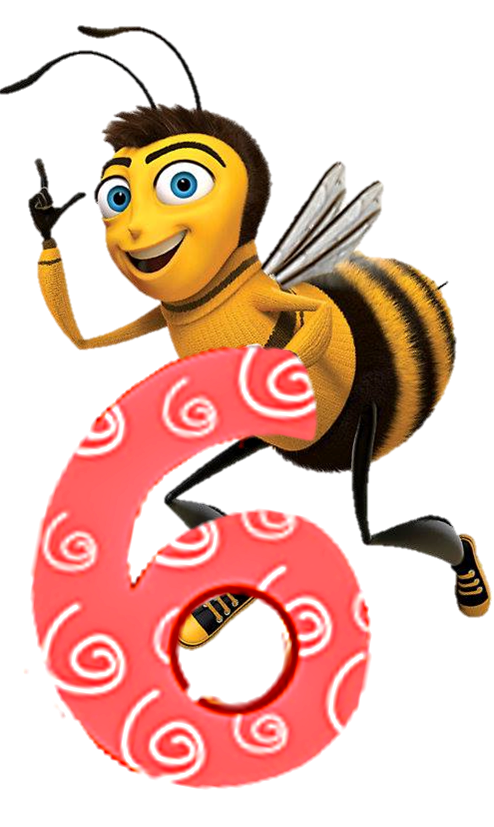 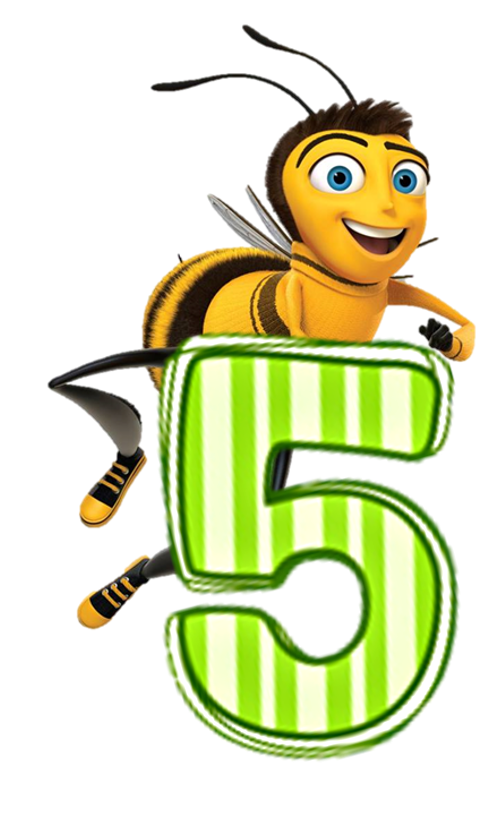 Đúng rồi !
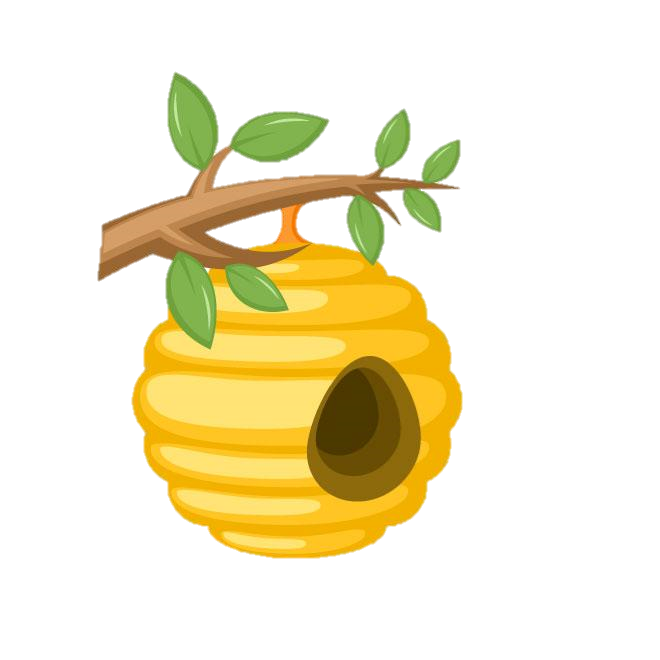 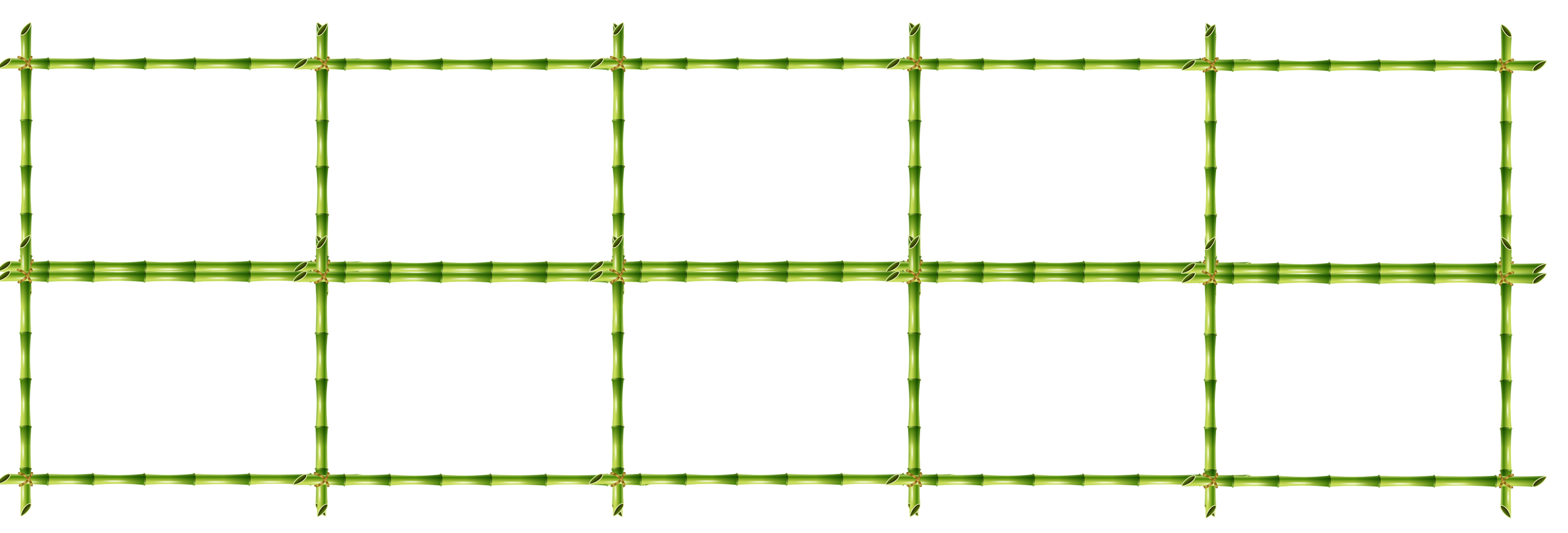 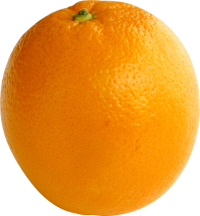 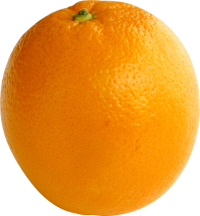 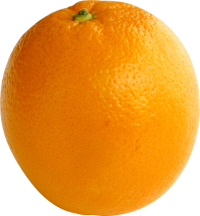 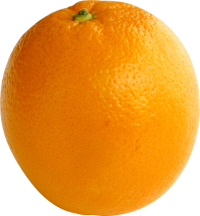 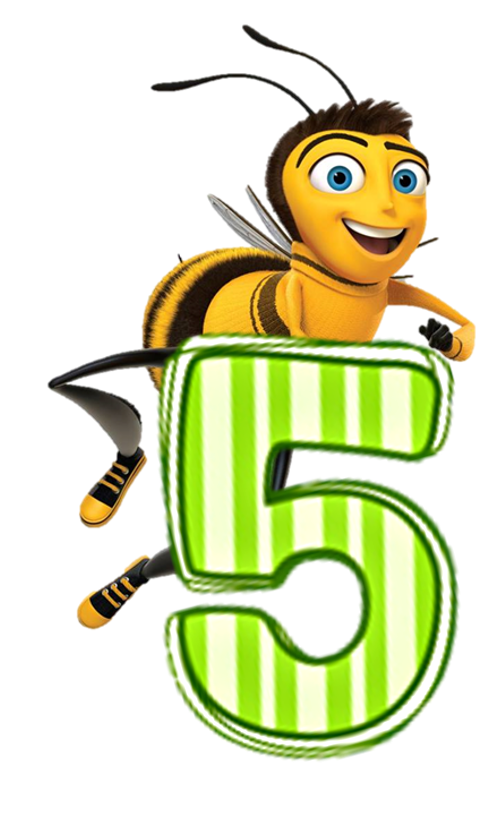 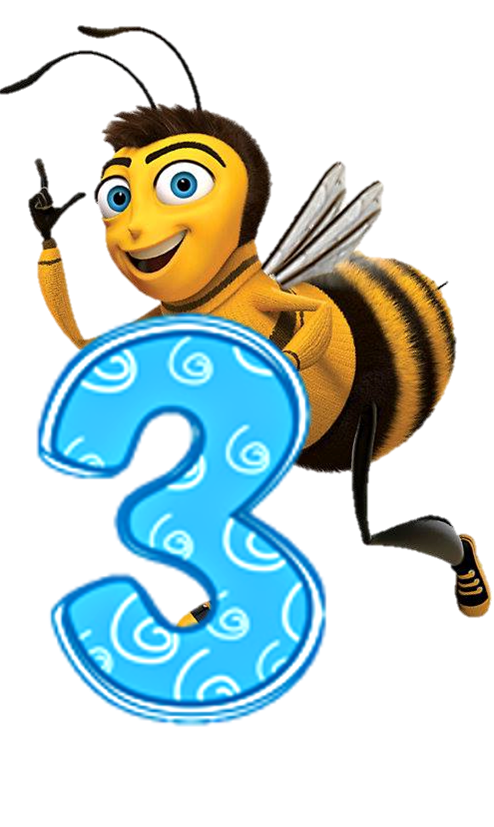 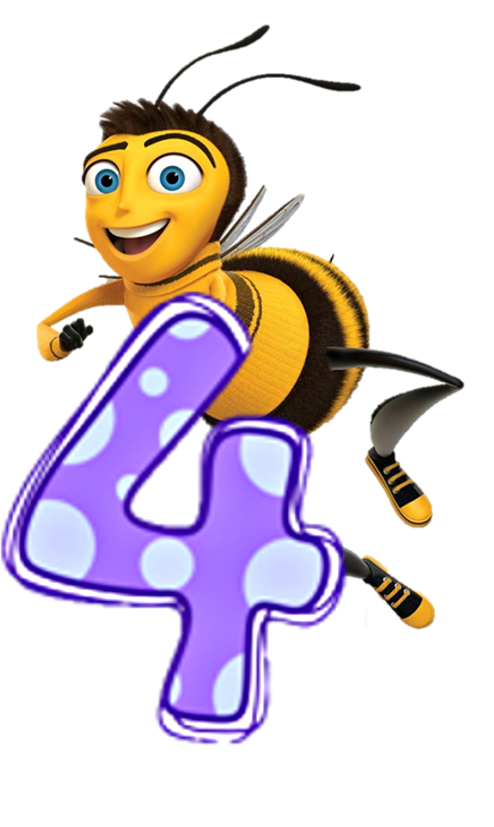 Đúng rồi !
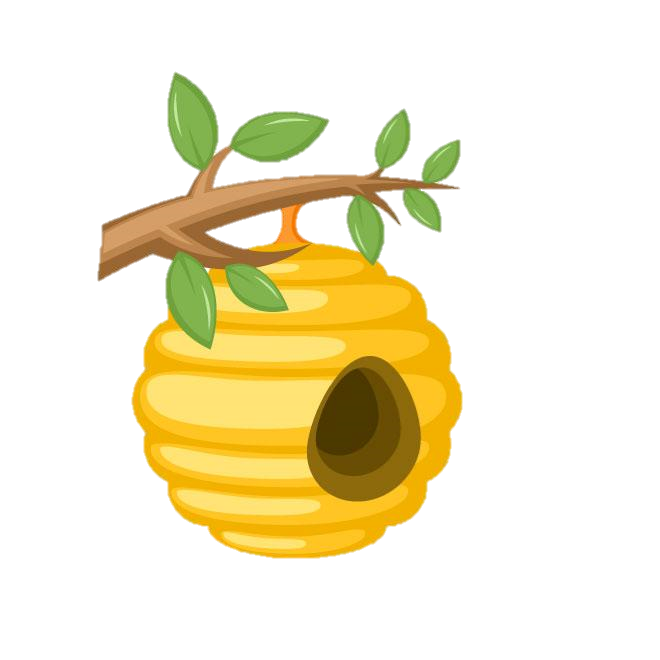 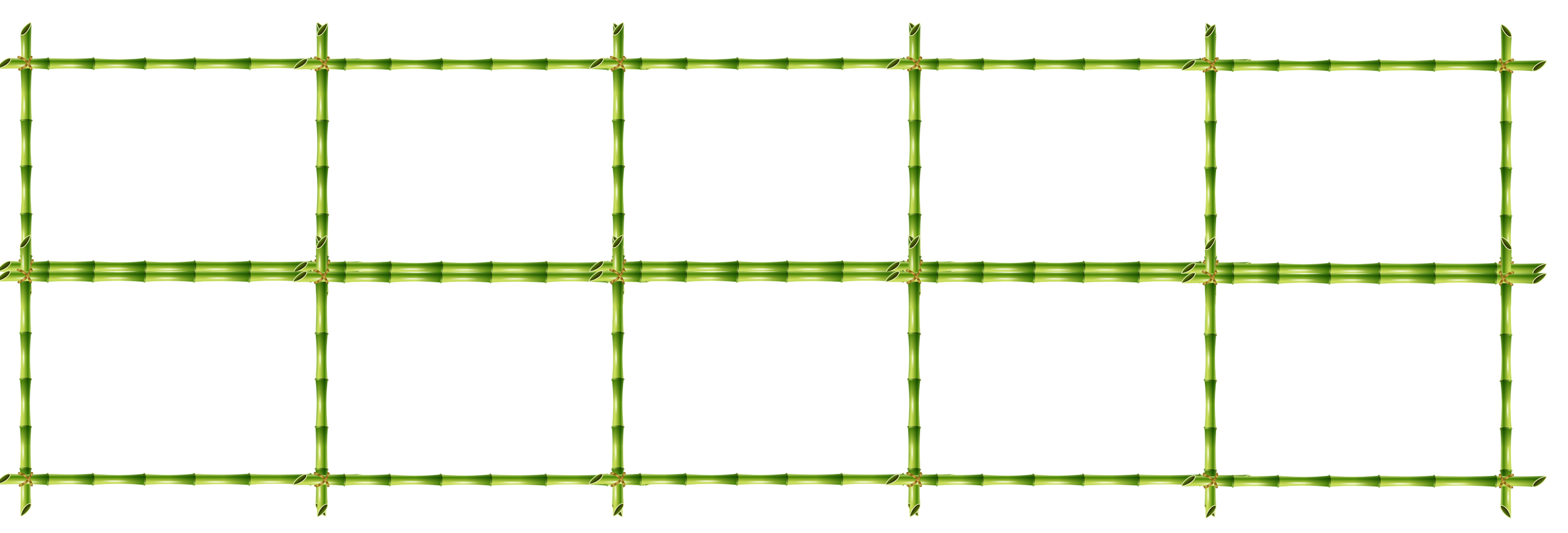 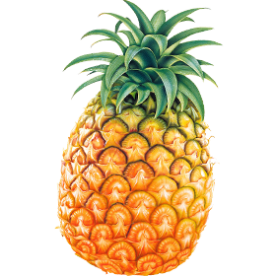 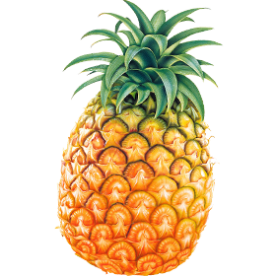 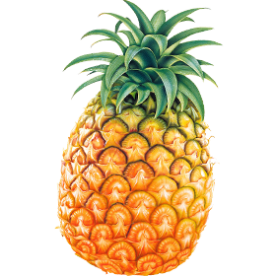 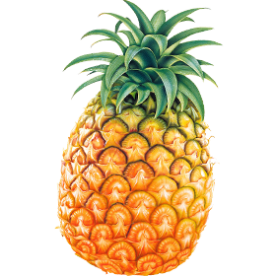 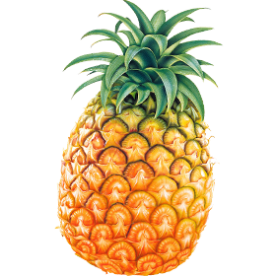 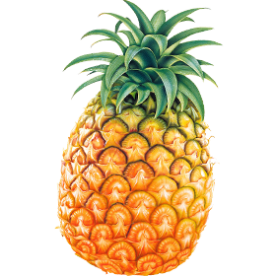 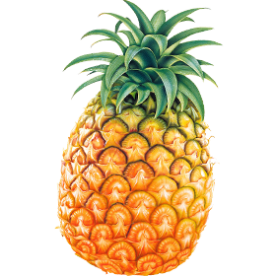 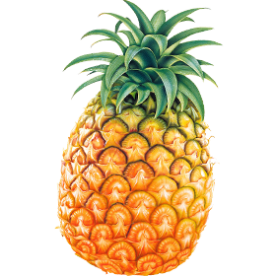 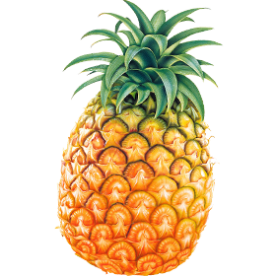 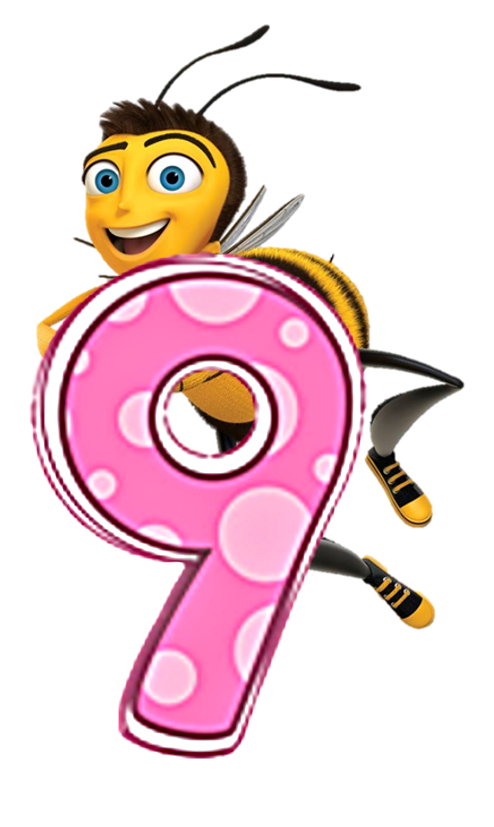 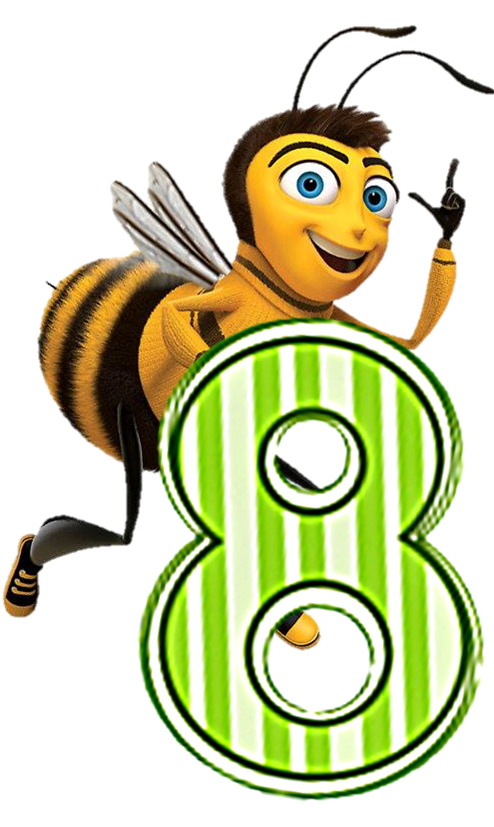 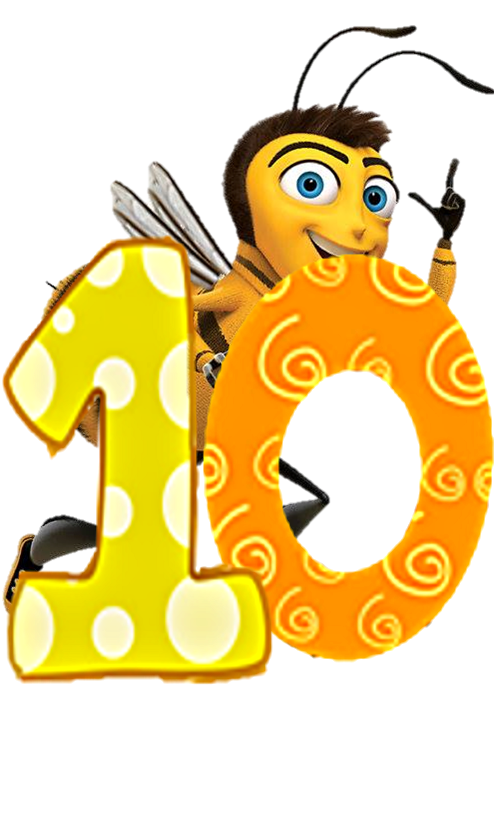 Đúng rồi !
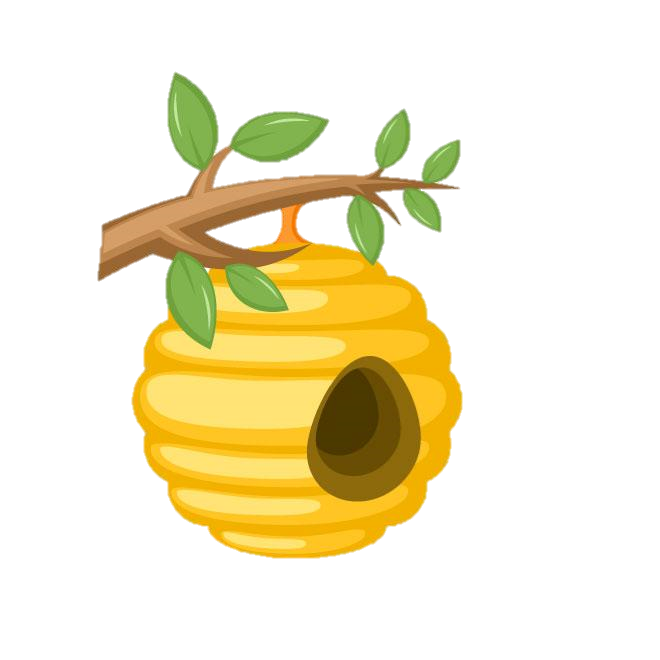 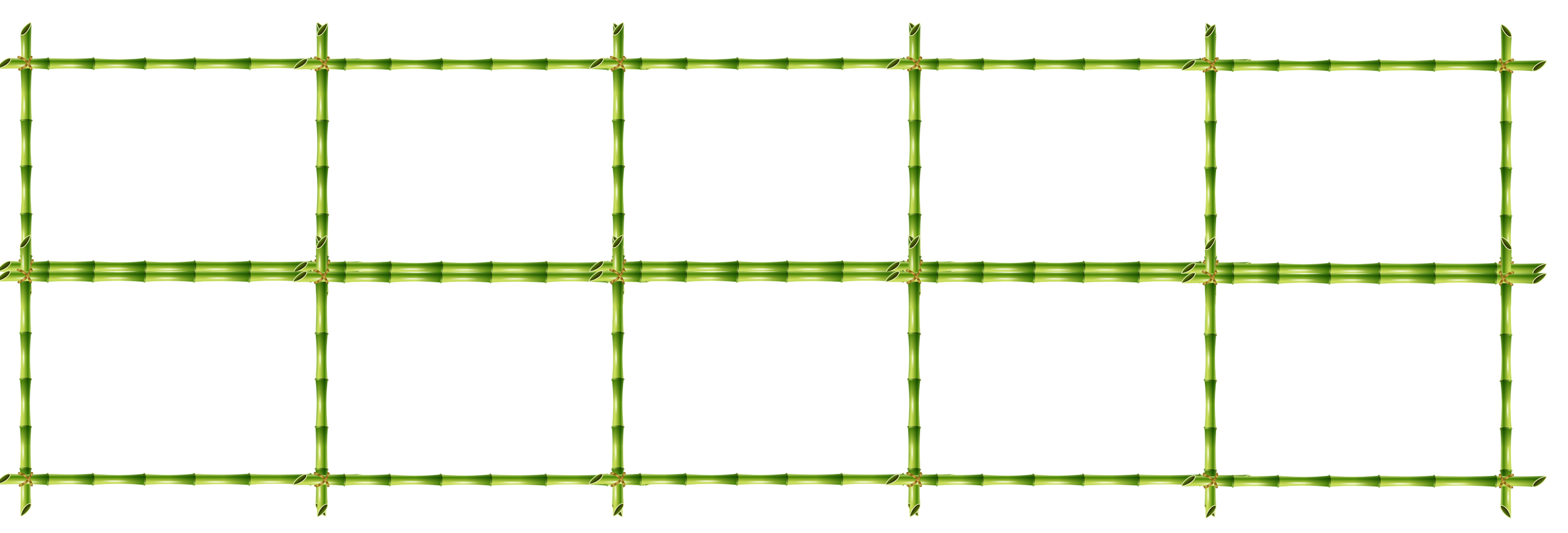 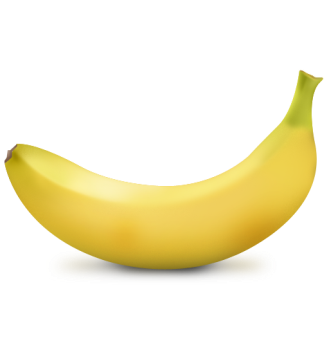 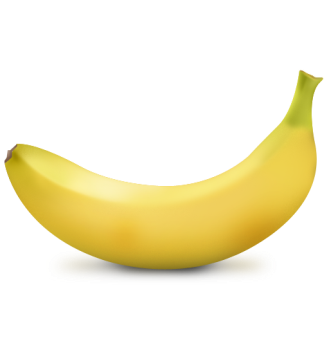 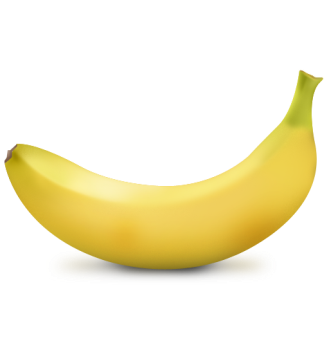 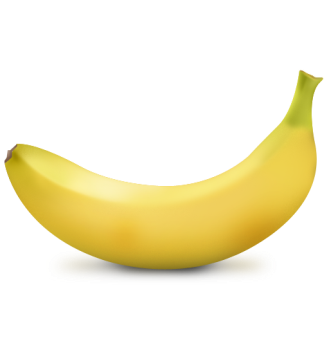 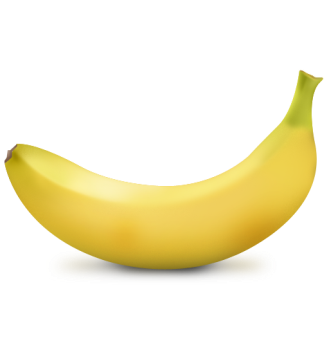 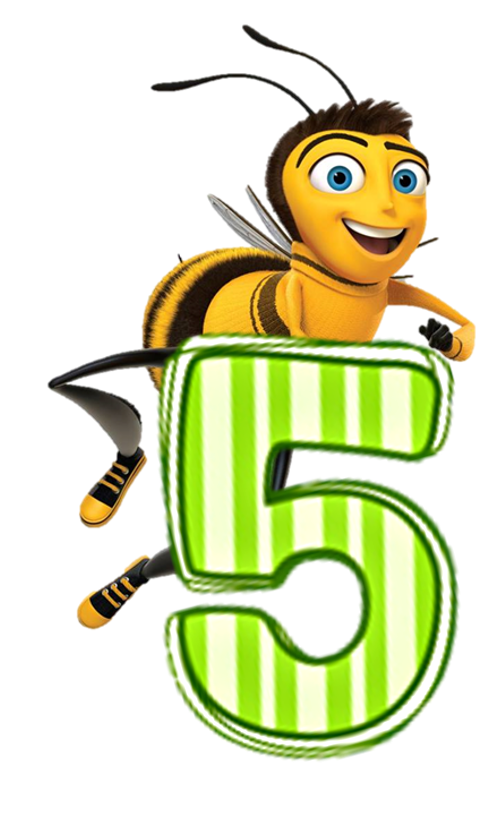 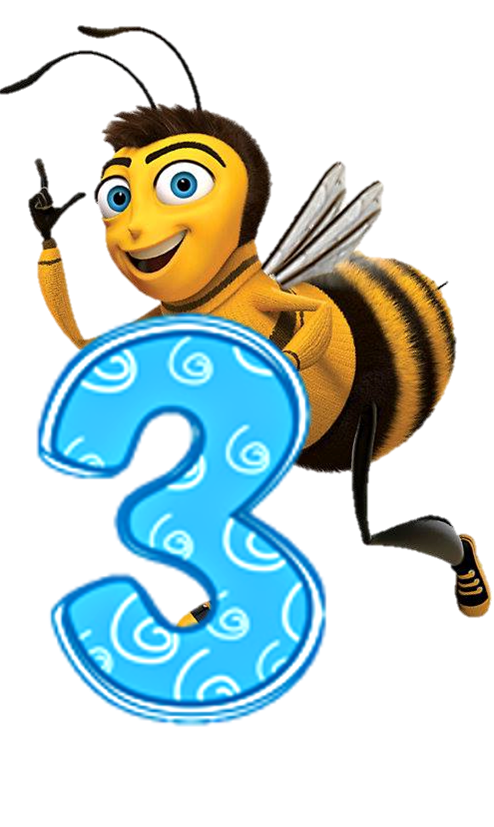 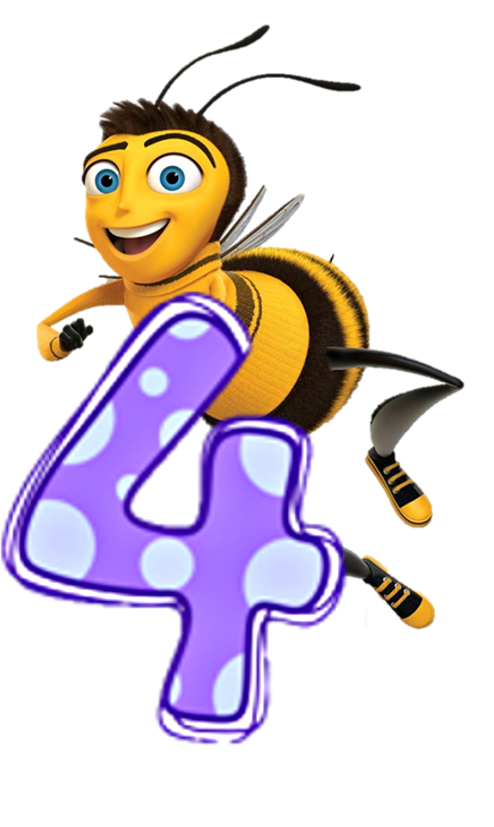 Đúng rồi !
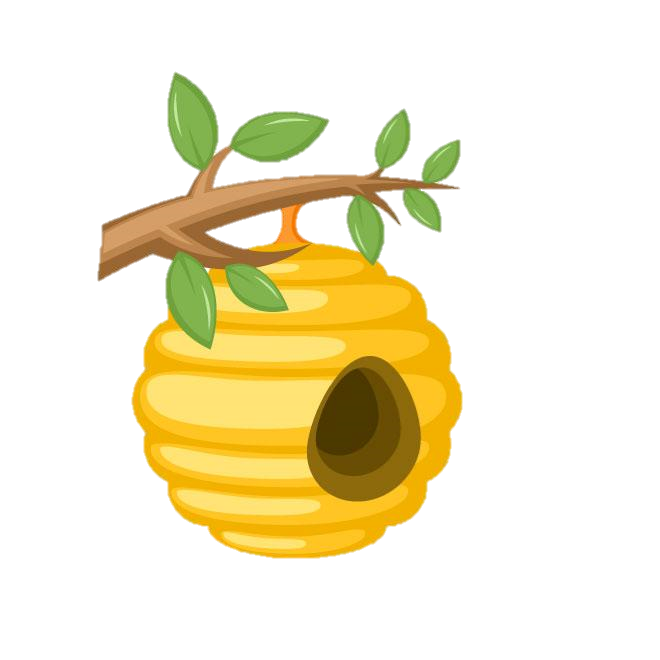 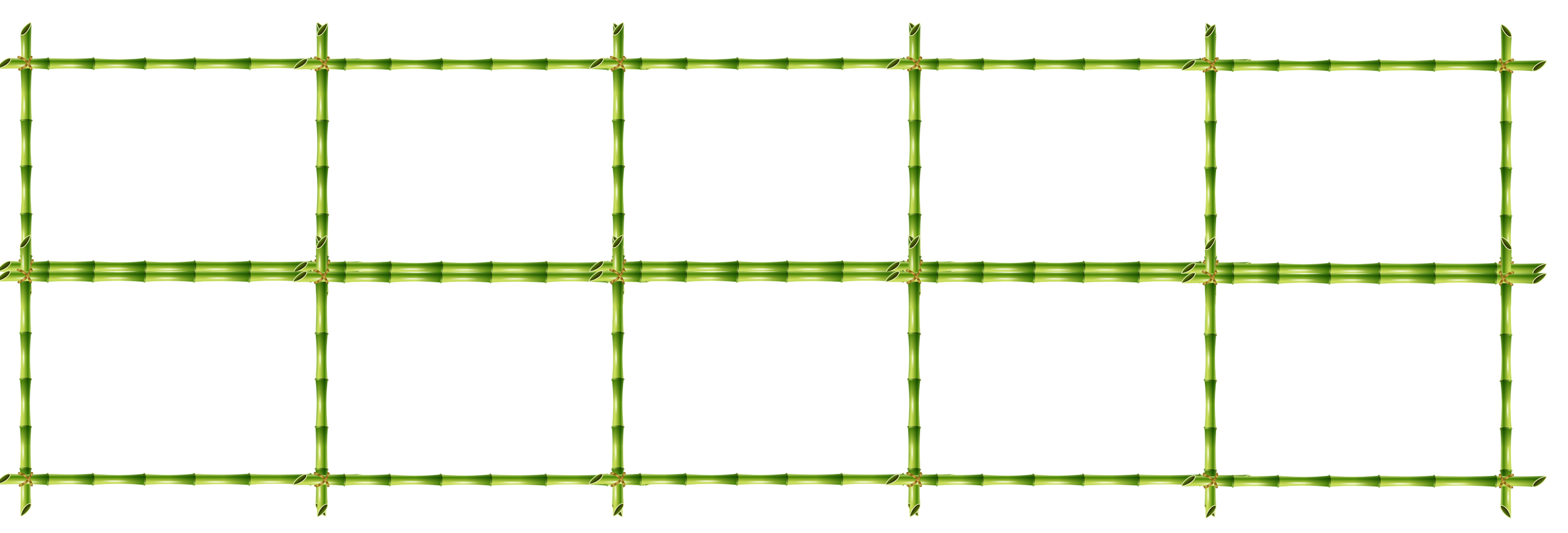 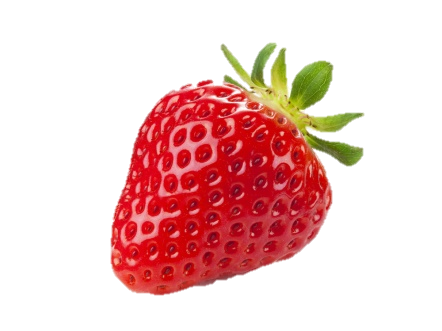 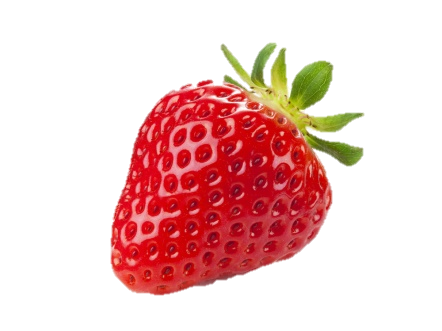 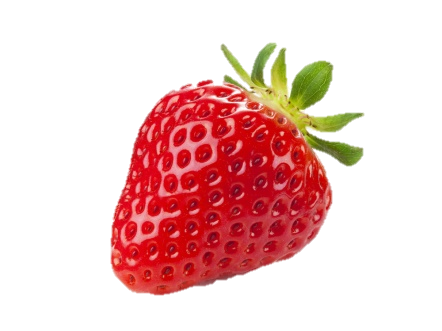 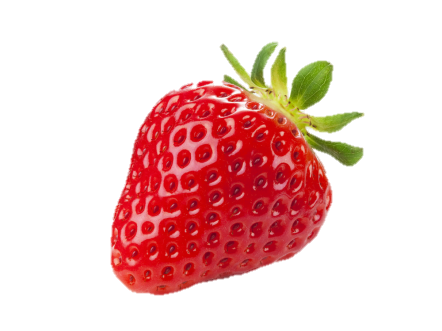 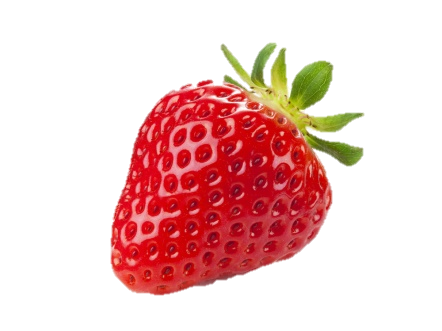 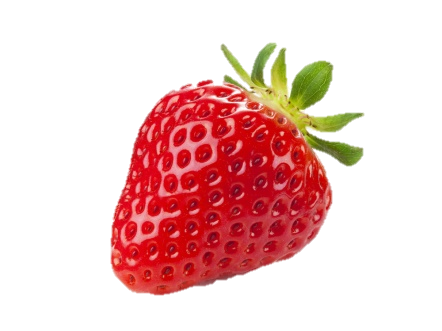 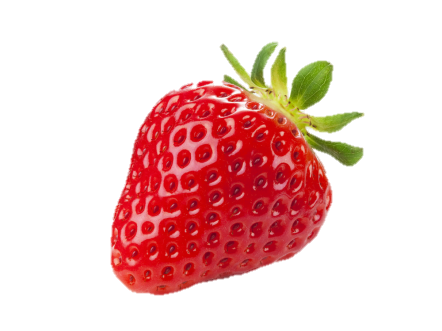 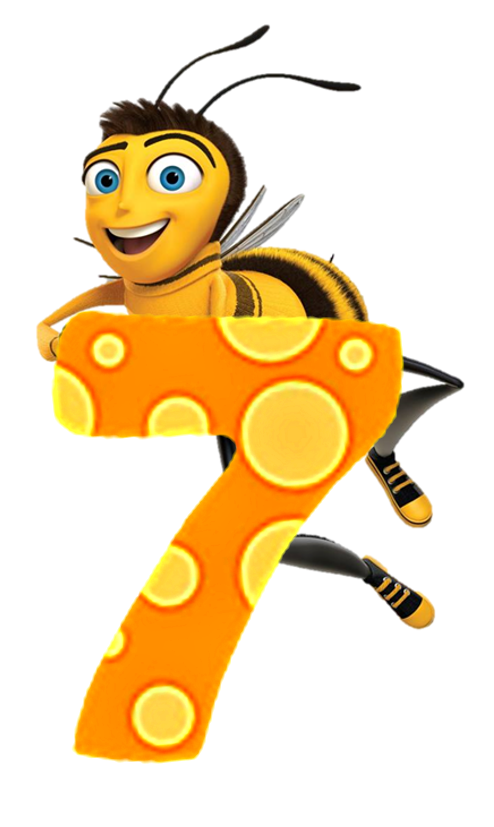 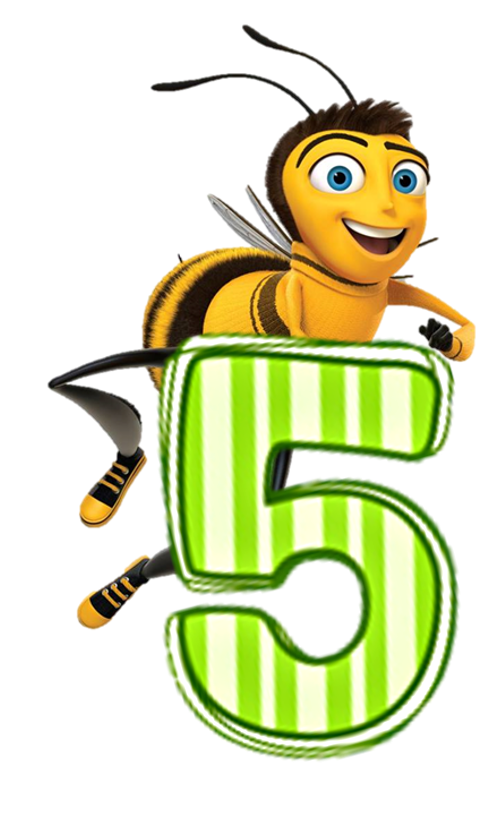 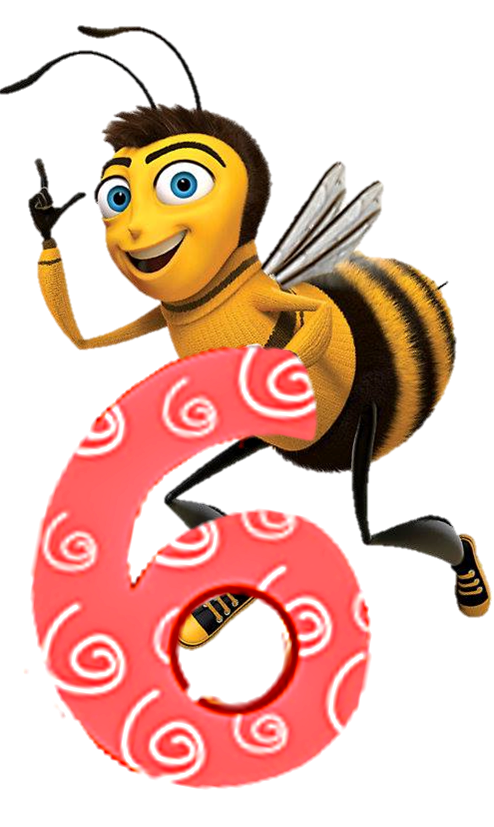 Đúng rồi !
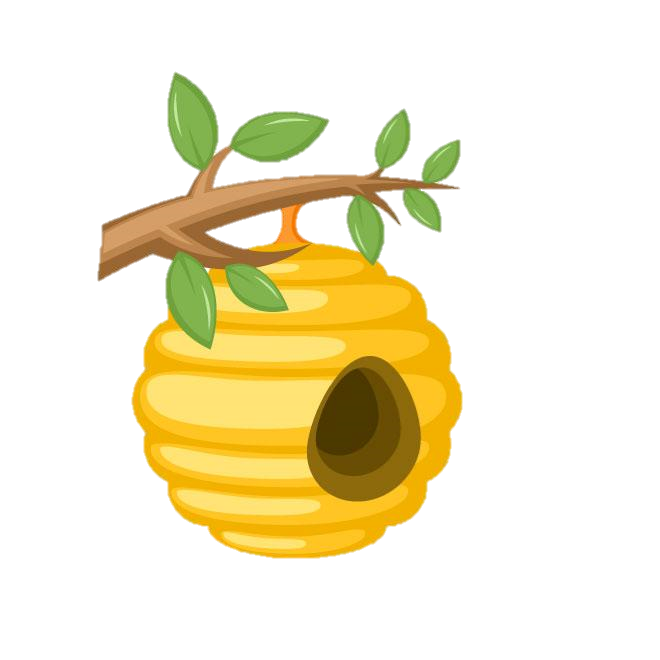 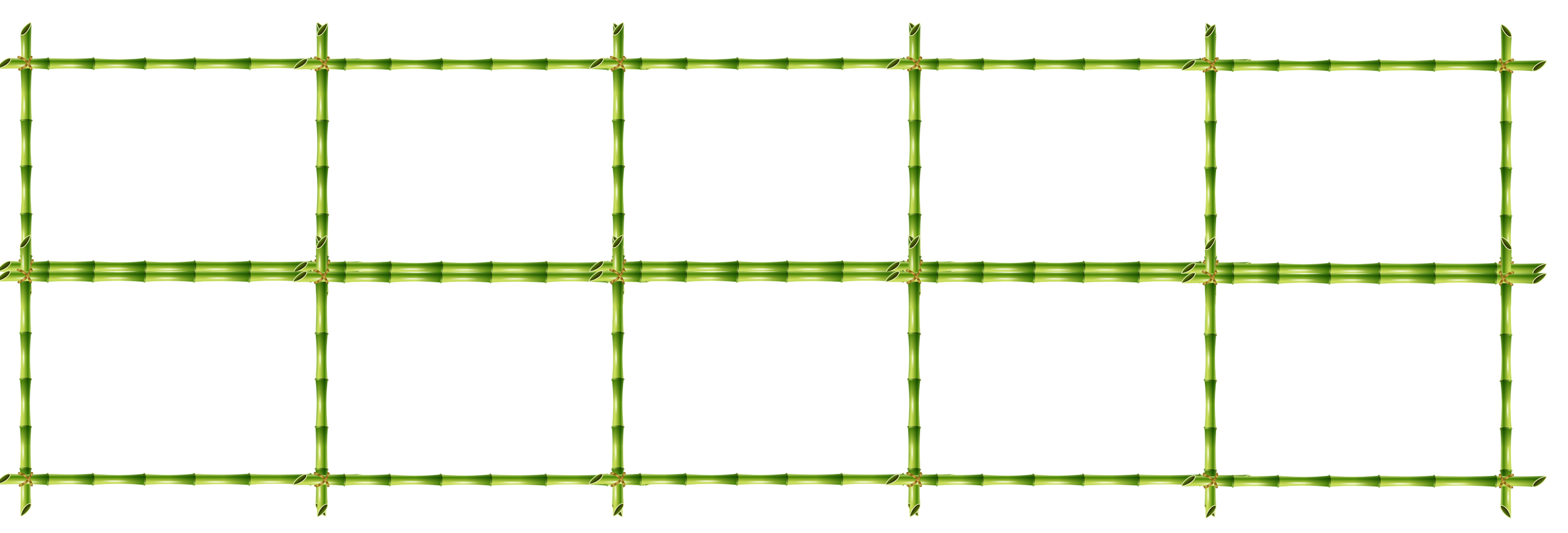 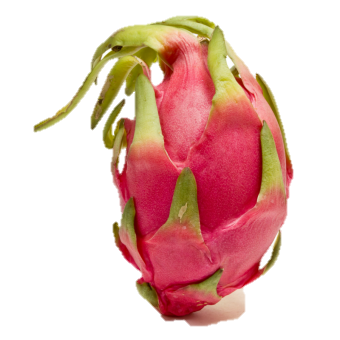 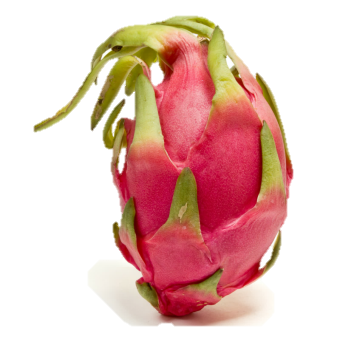 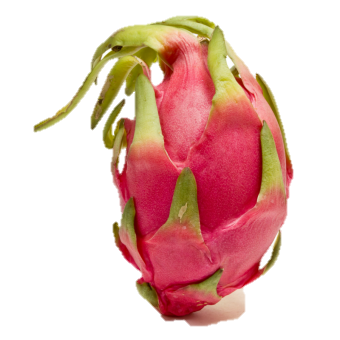 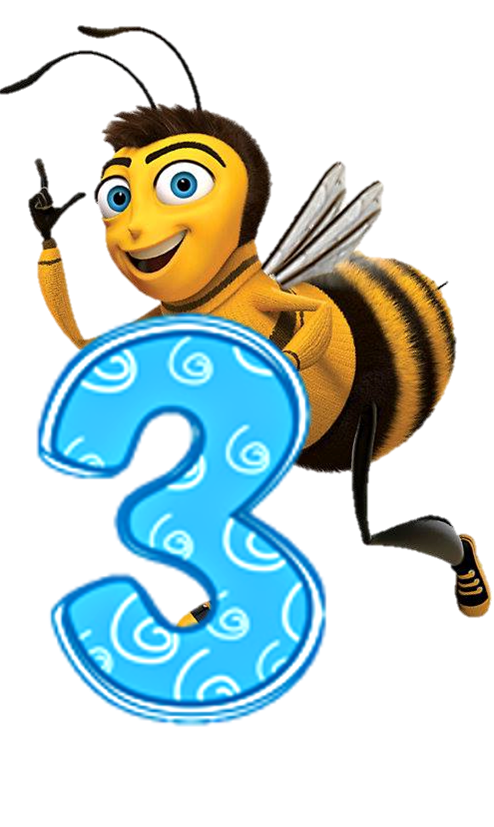 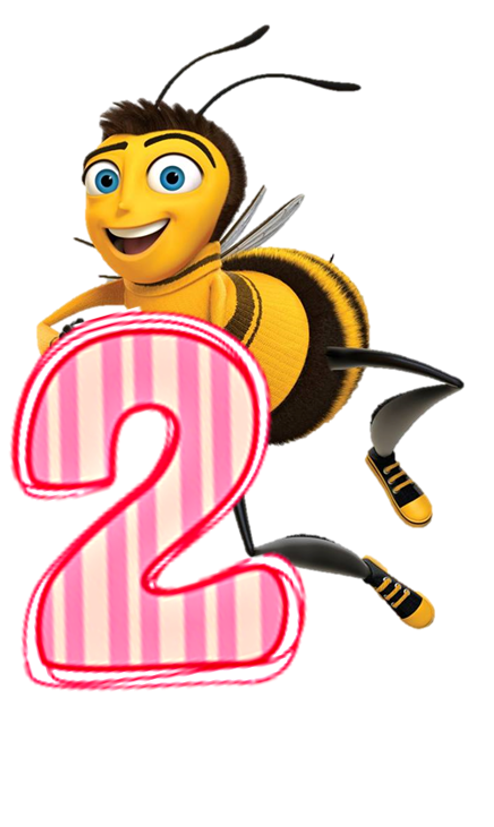 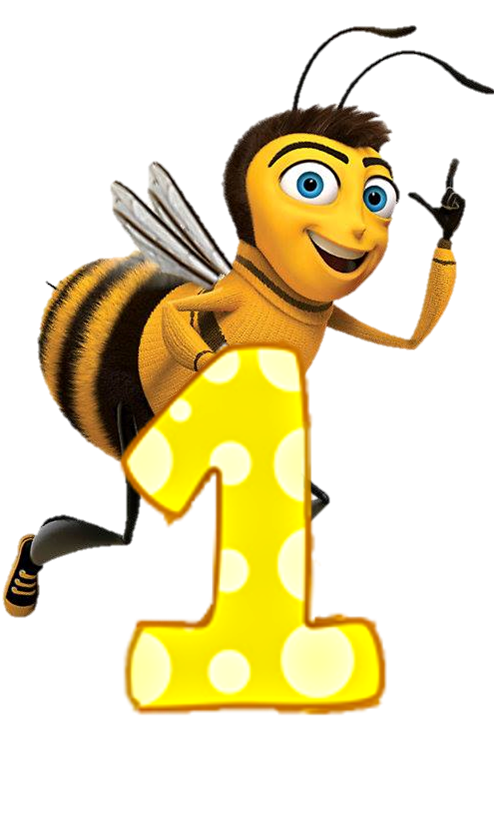 Đúng rồi !
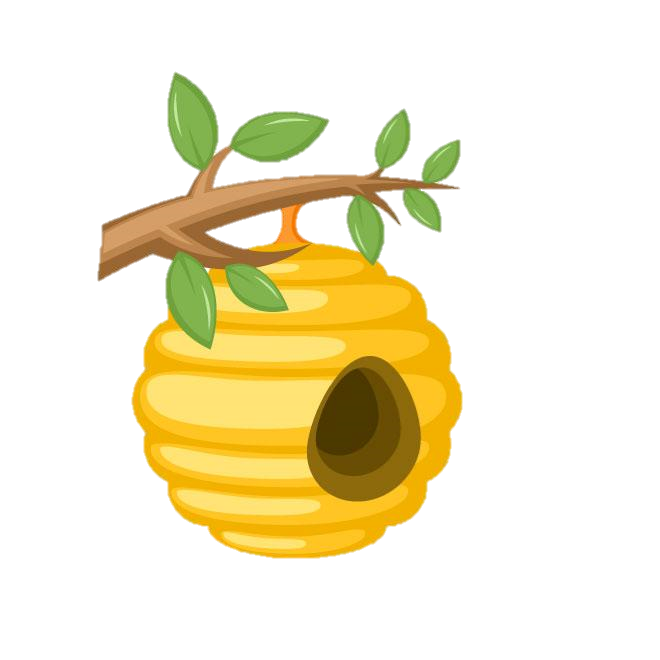 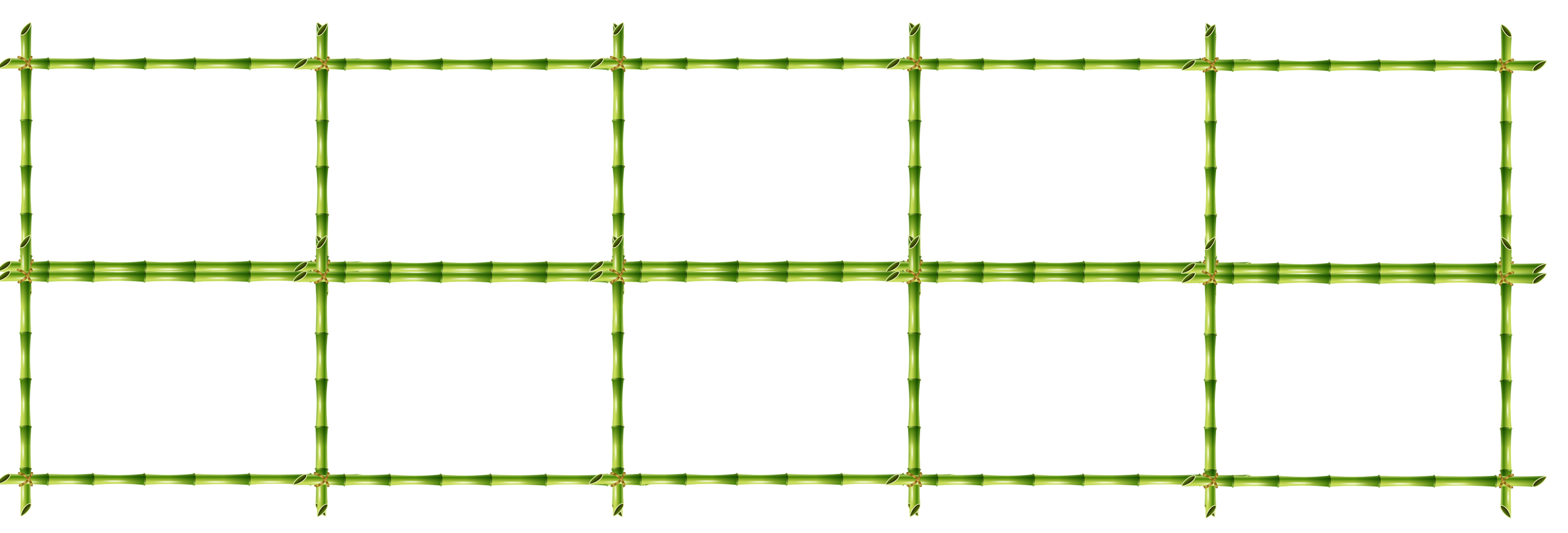 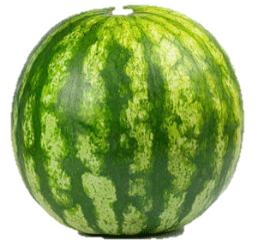 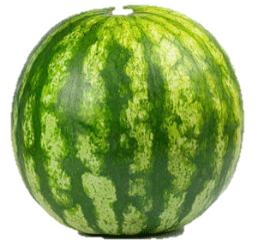 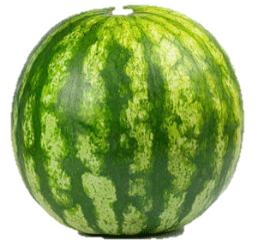 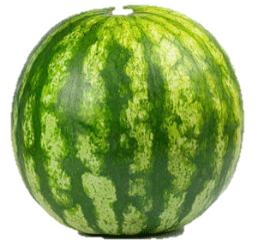 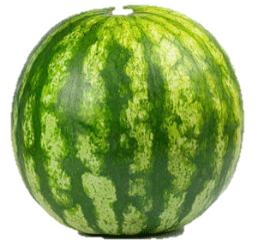 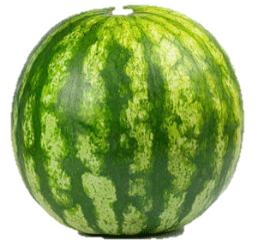 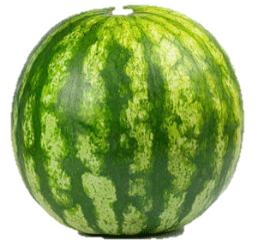 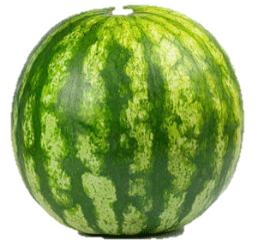 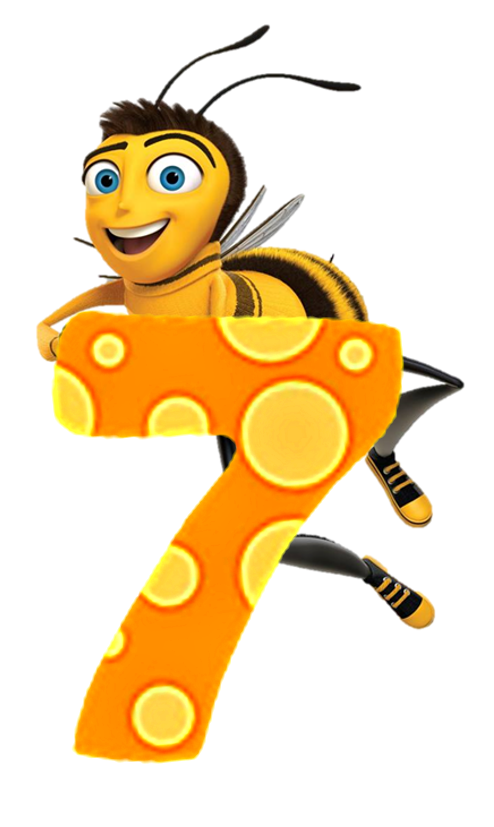 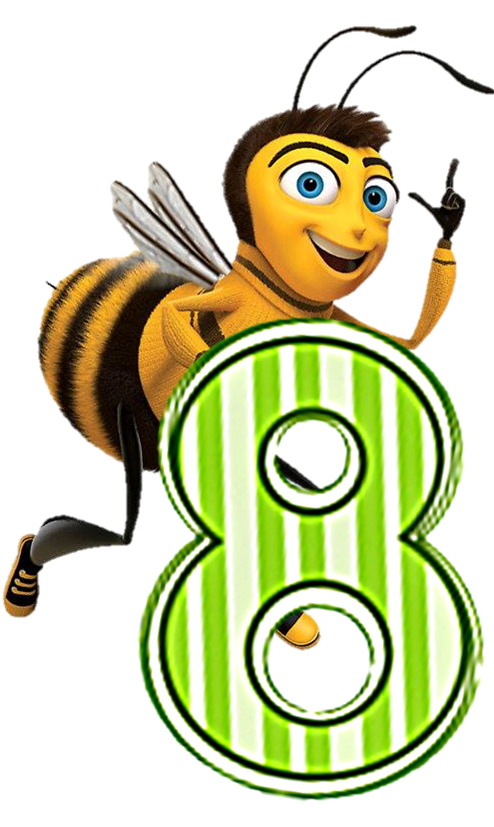 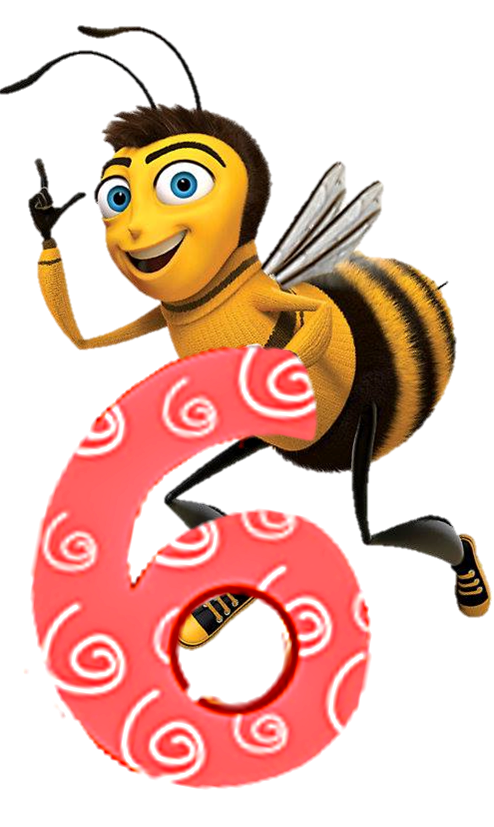 Đúng rồi !
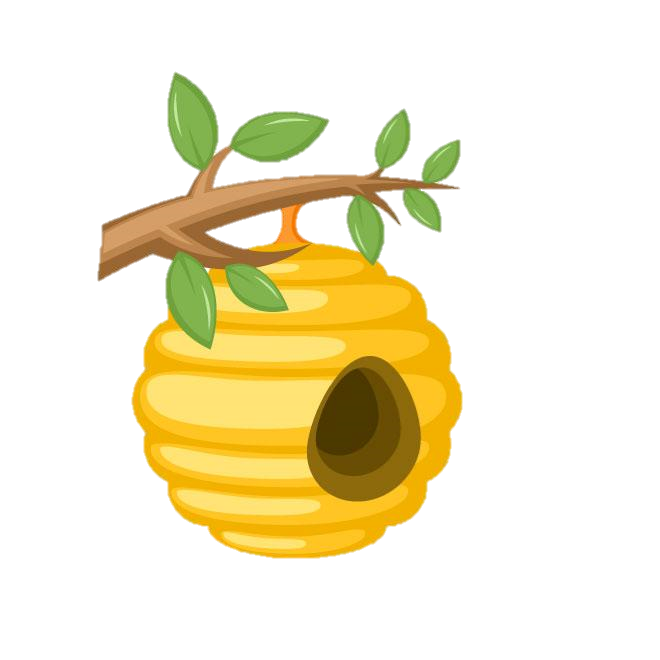 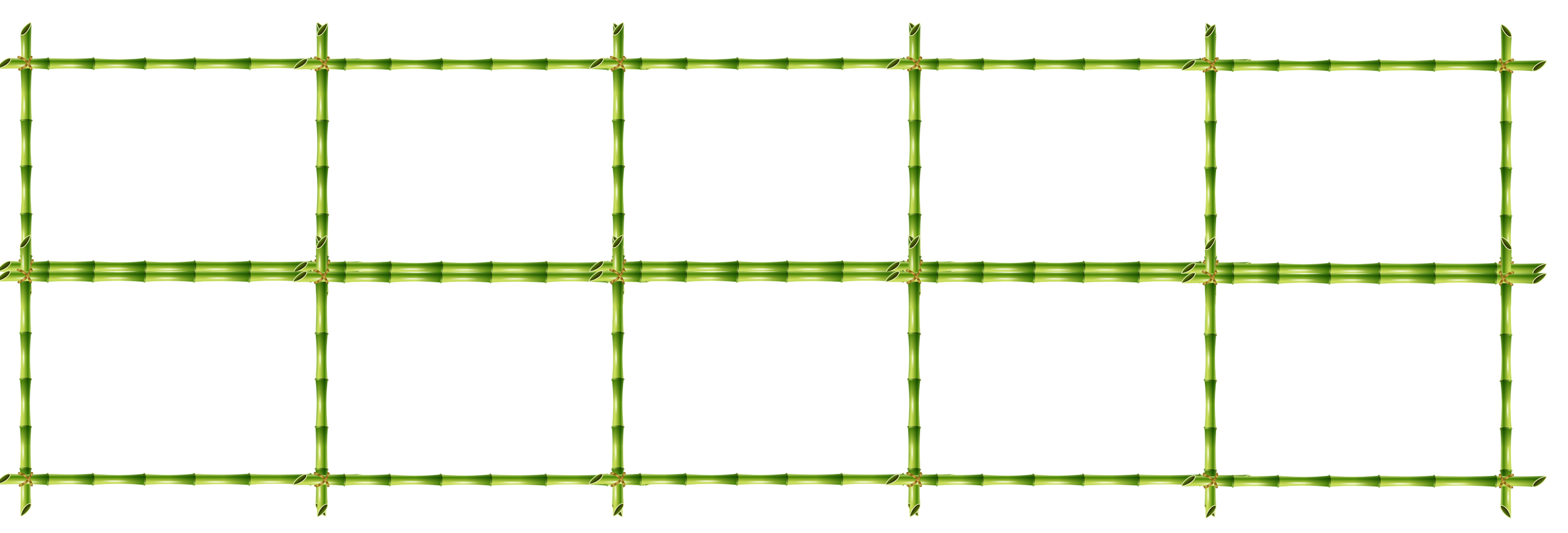 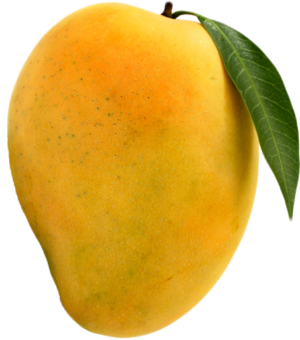 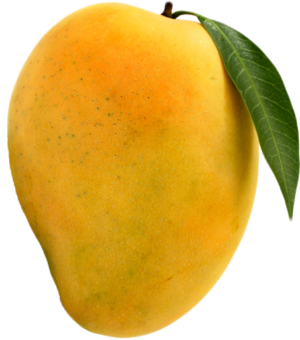 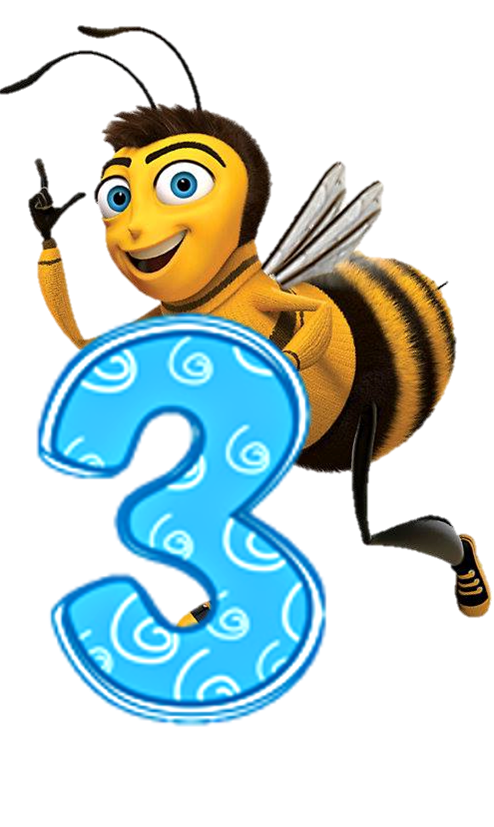 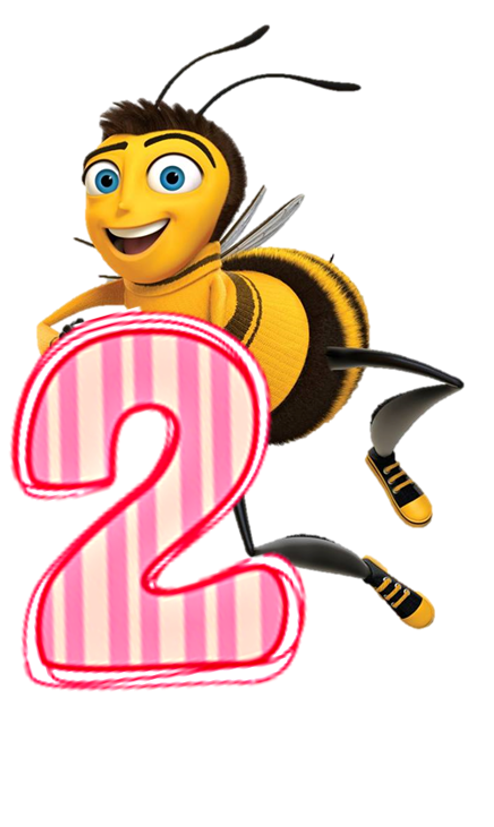 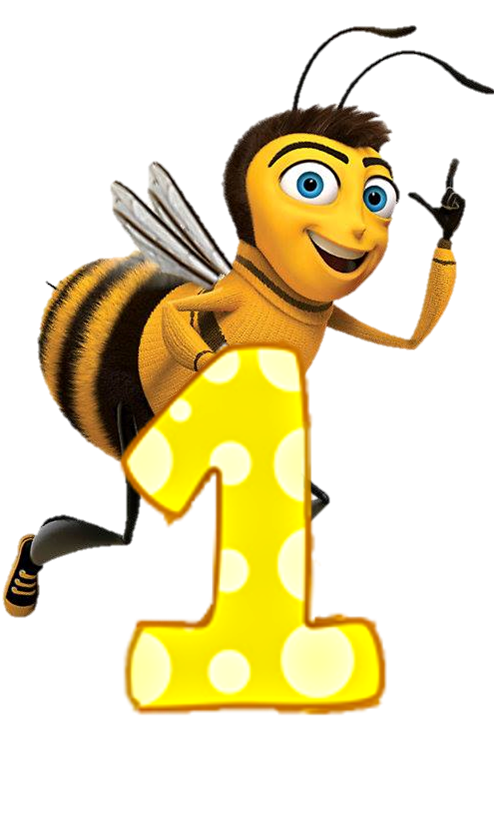 Đúng rồi !
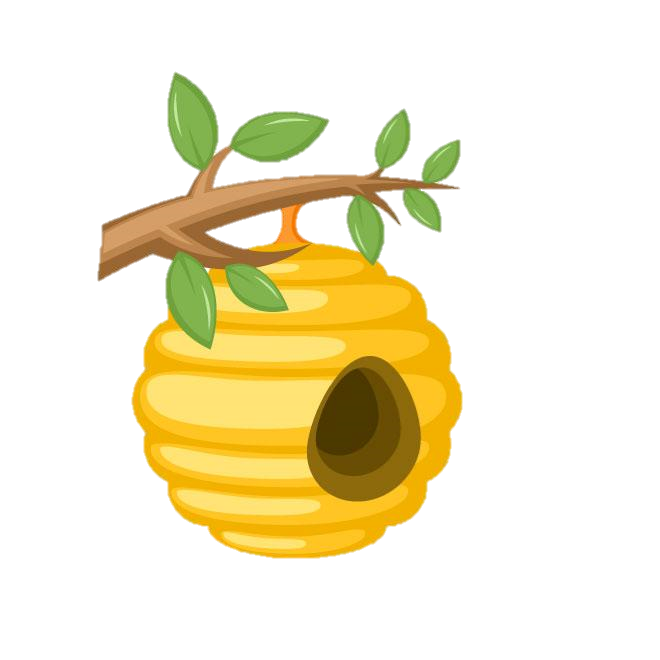 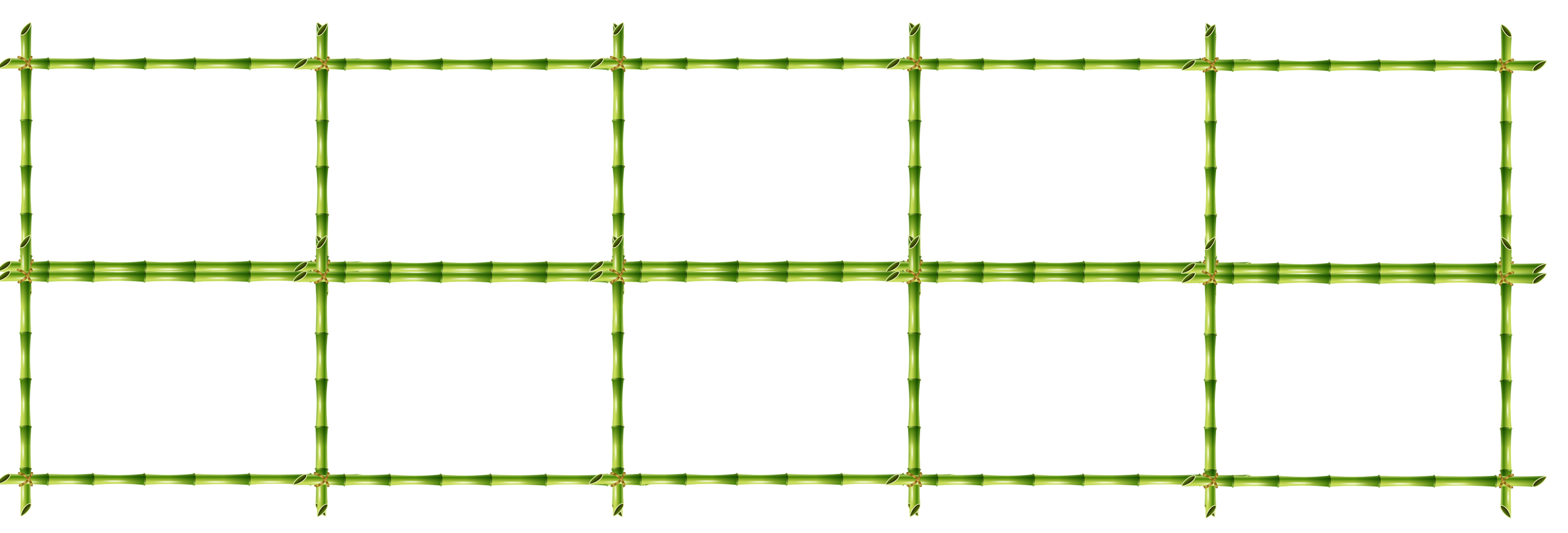 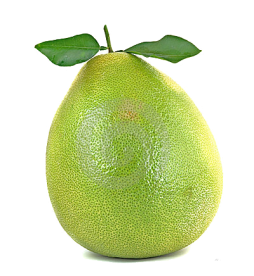 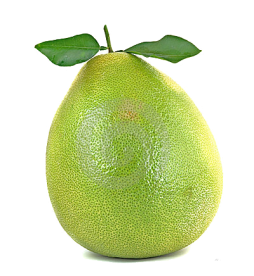 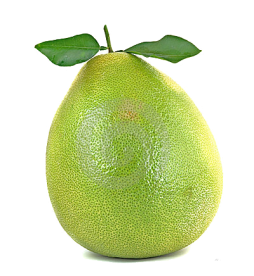 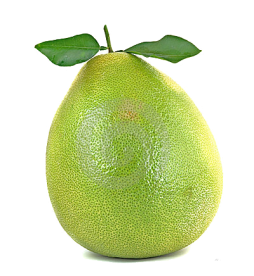 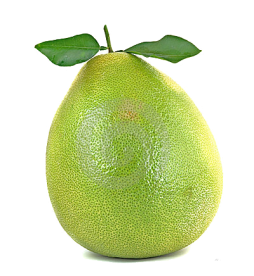 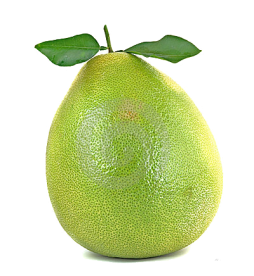 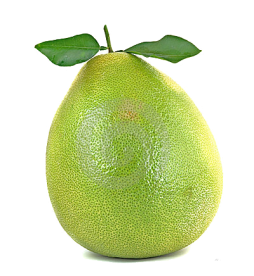 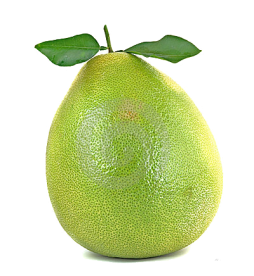 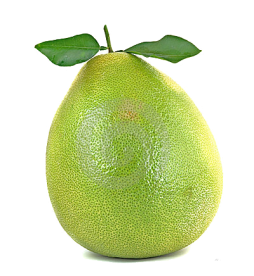 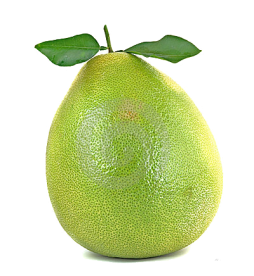 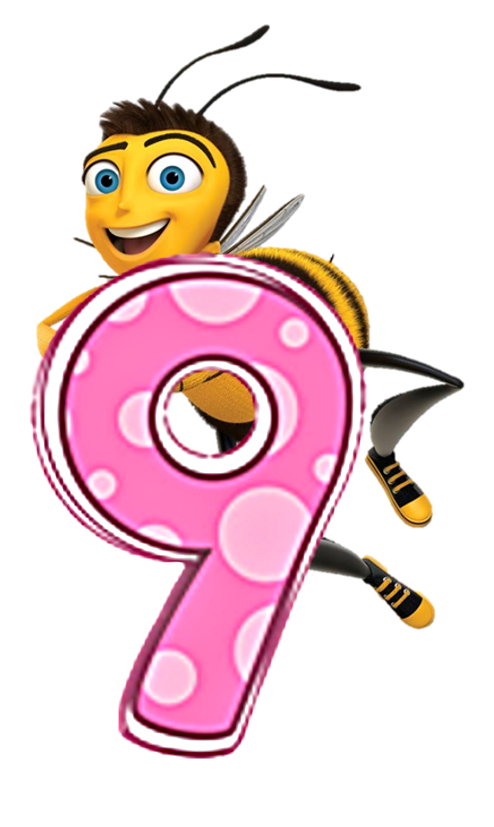 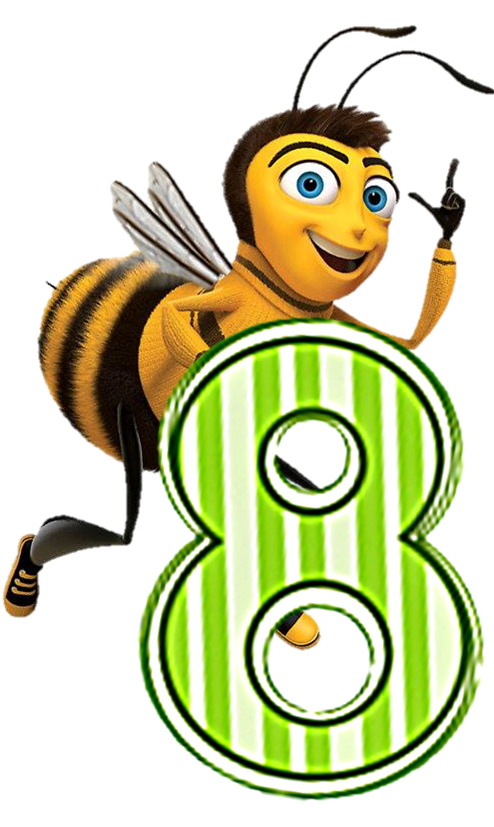 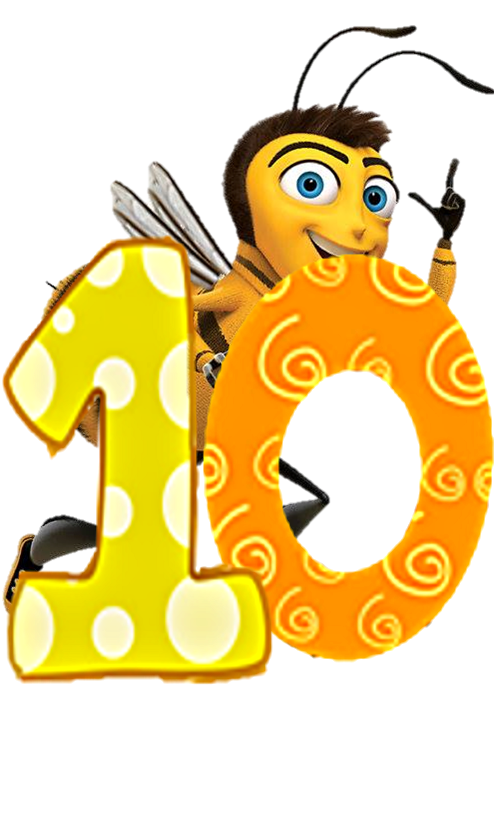 Đúng rồi !
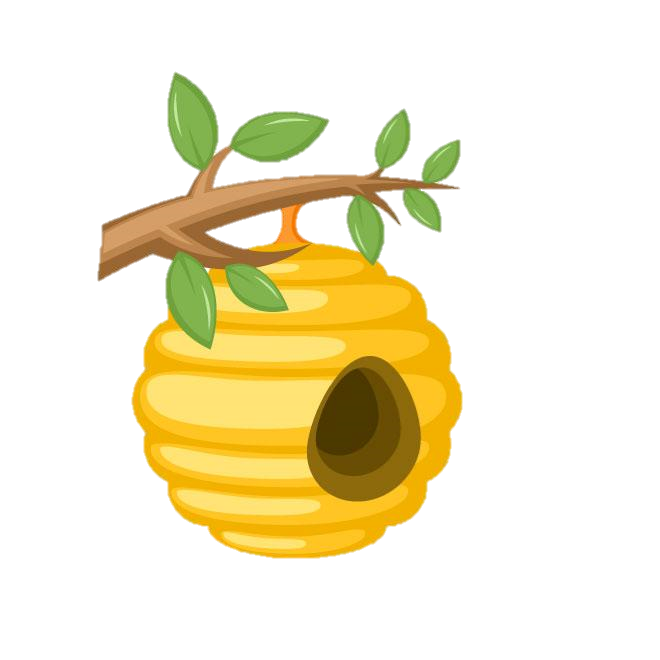